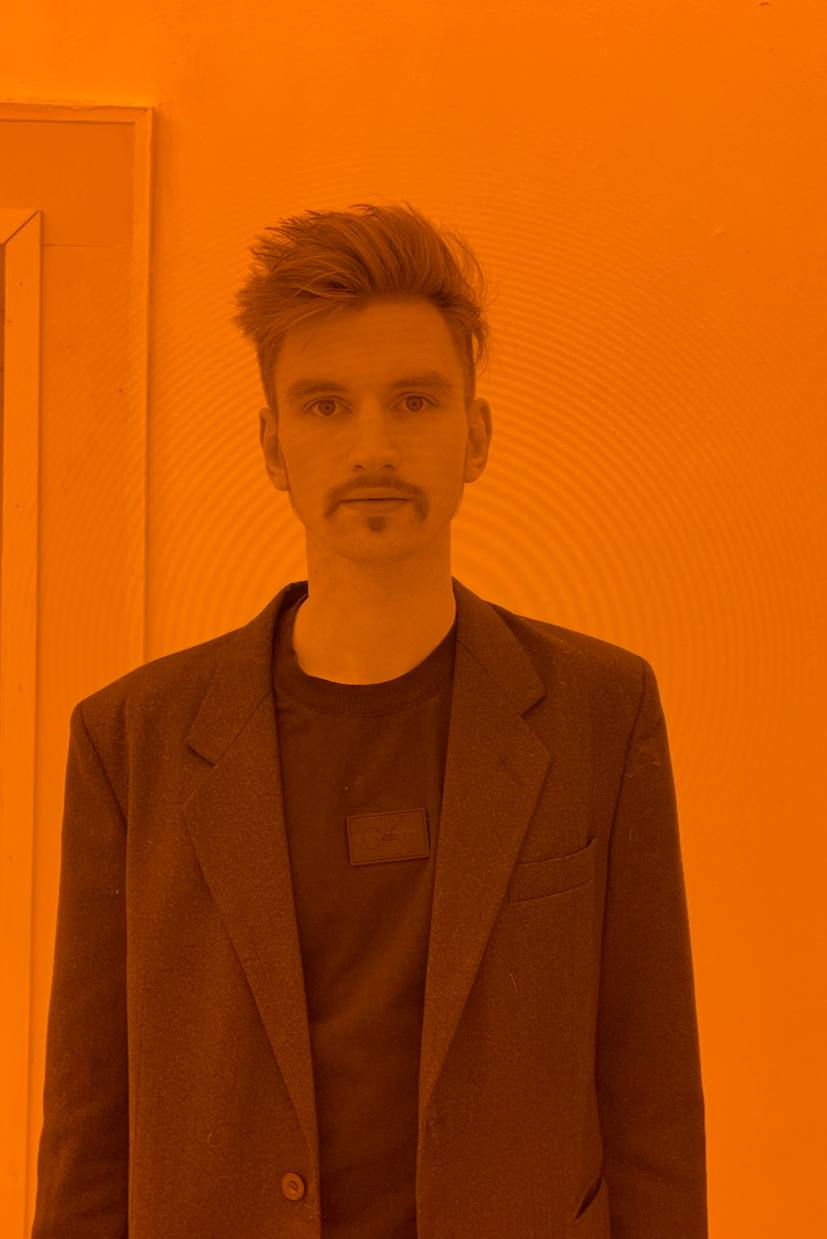 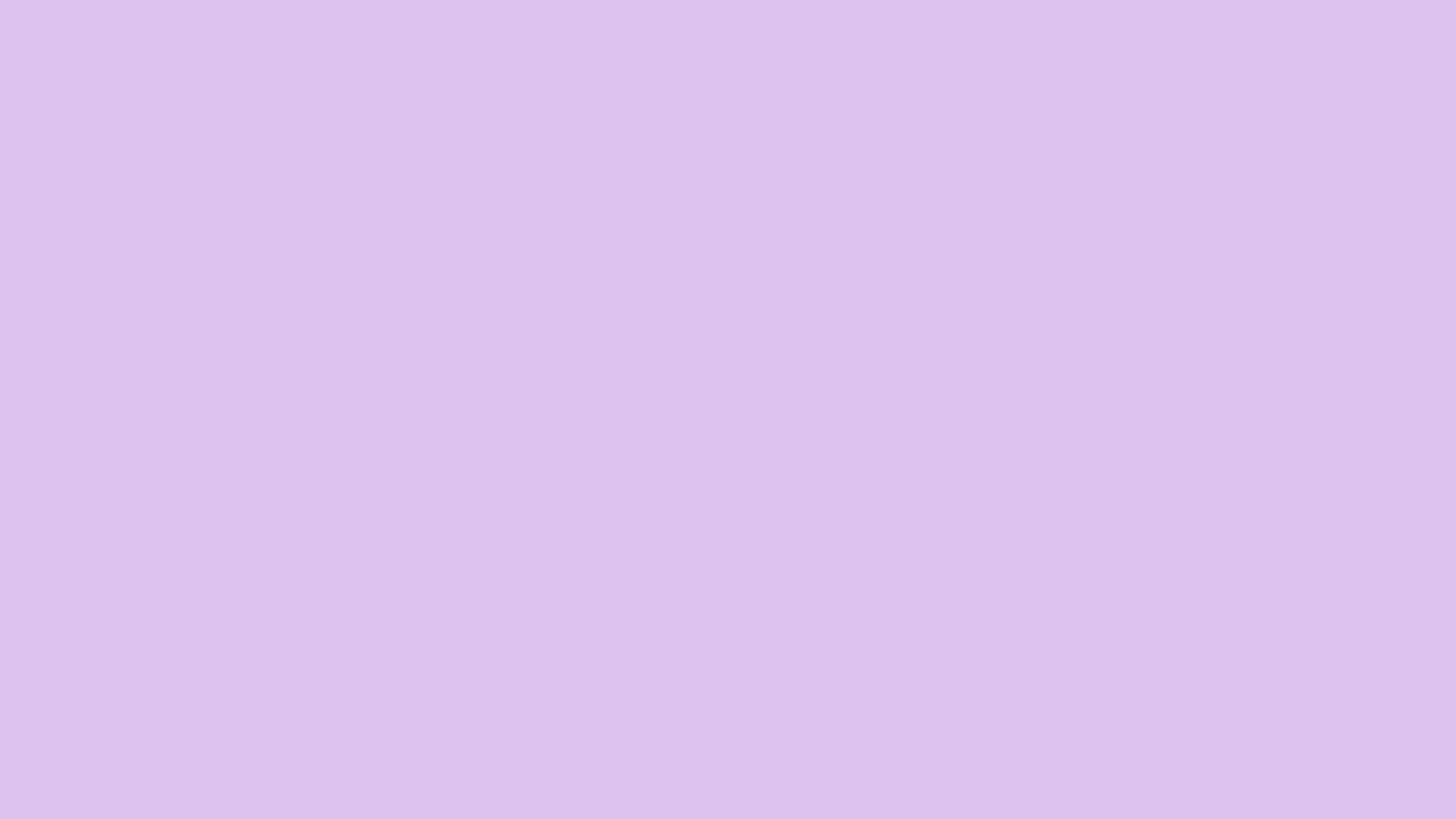 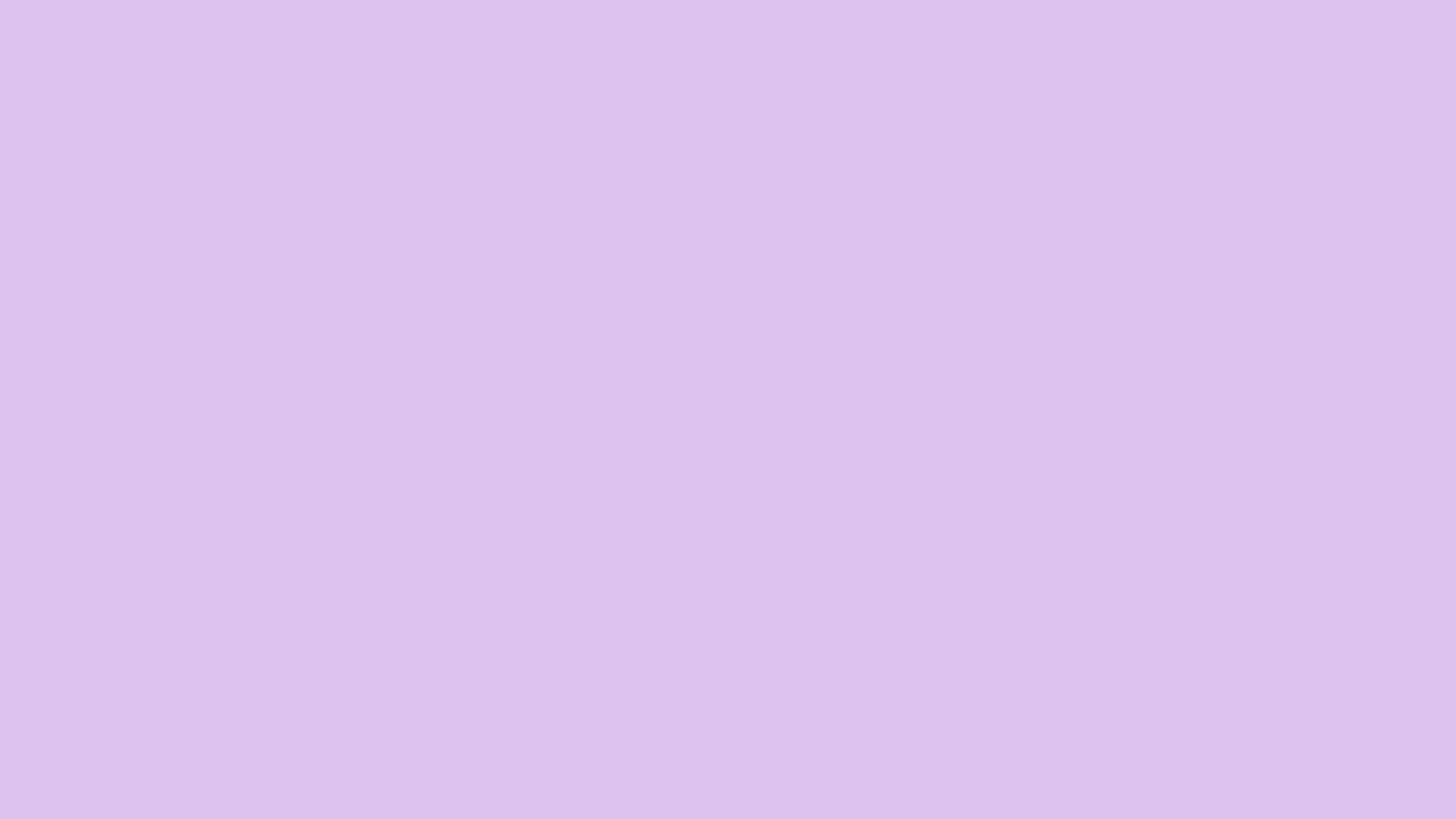 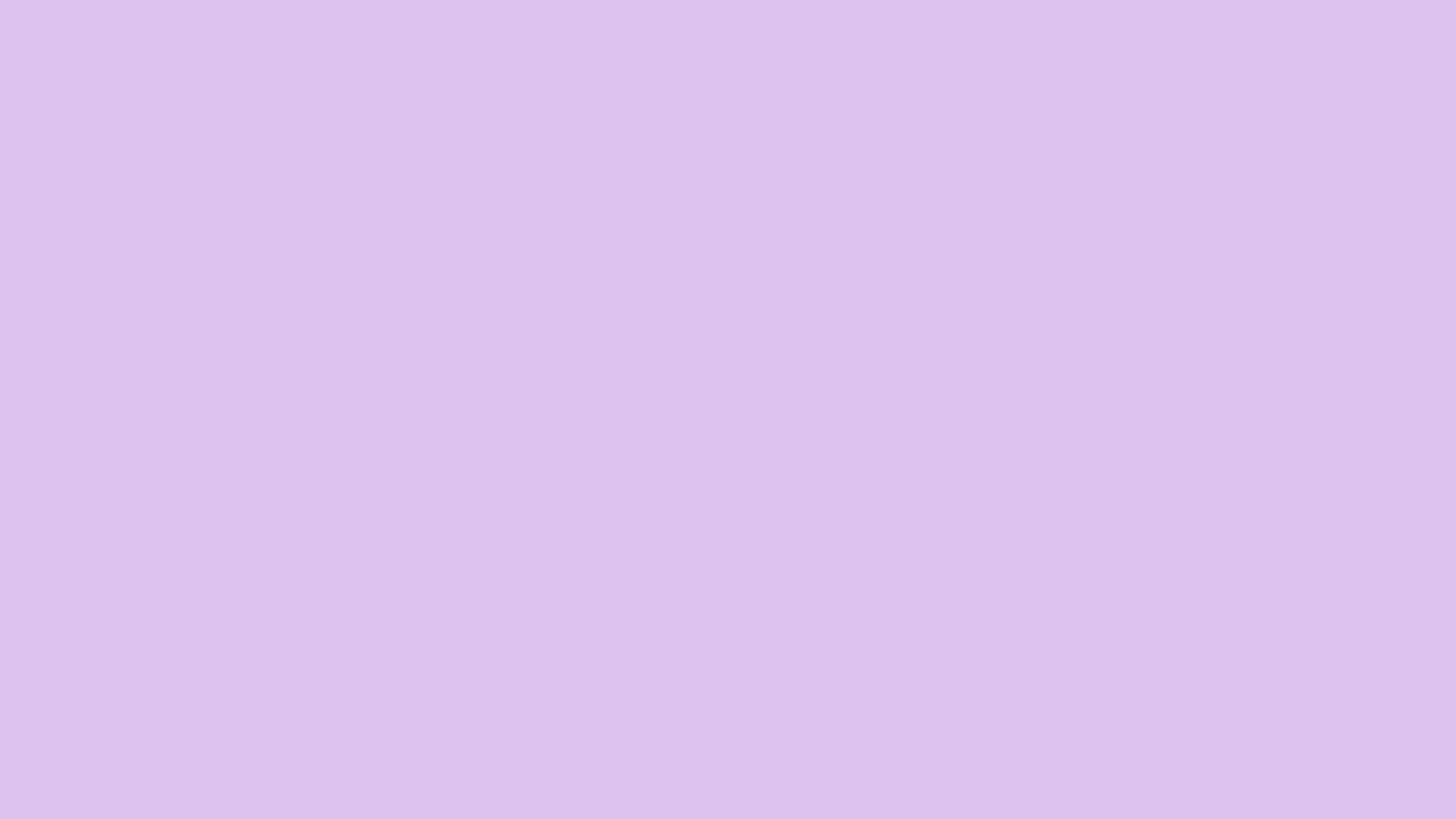 Hi! My name
 is Savva Mikhailowsky
My set of skills together with the versatile experience made me productive marketing analyst and creative PM. Let my cases speak for me!
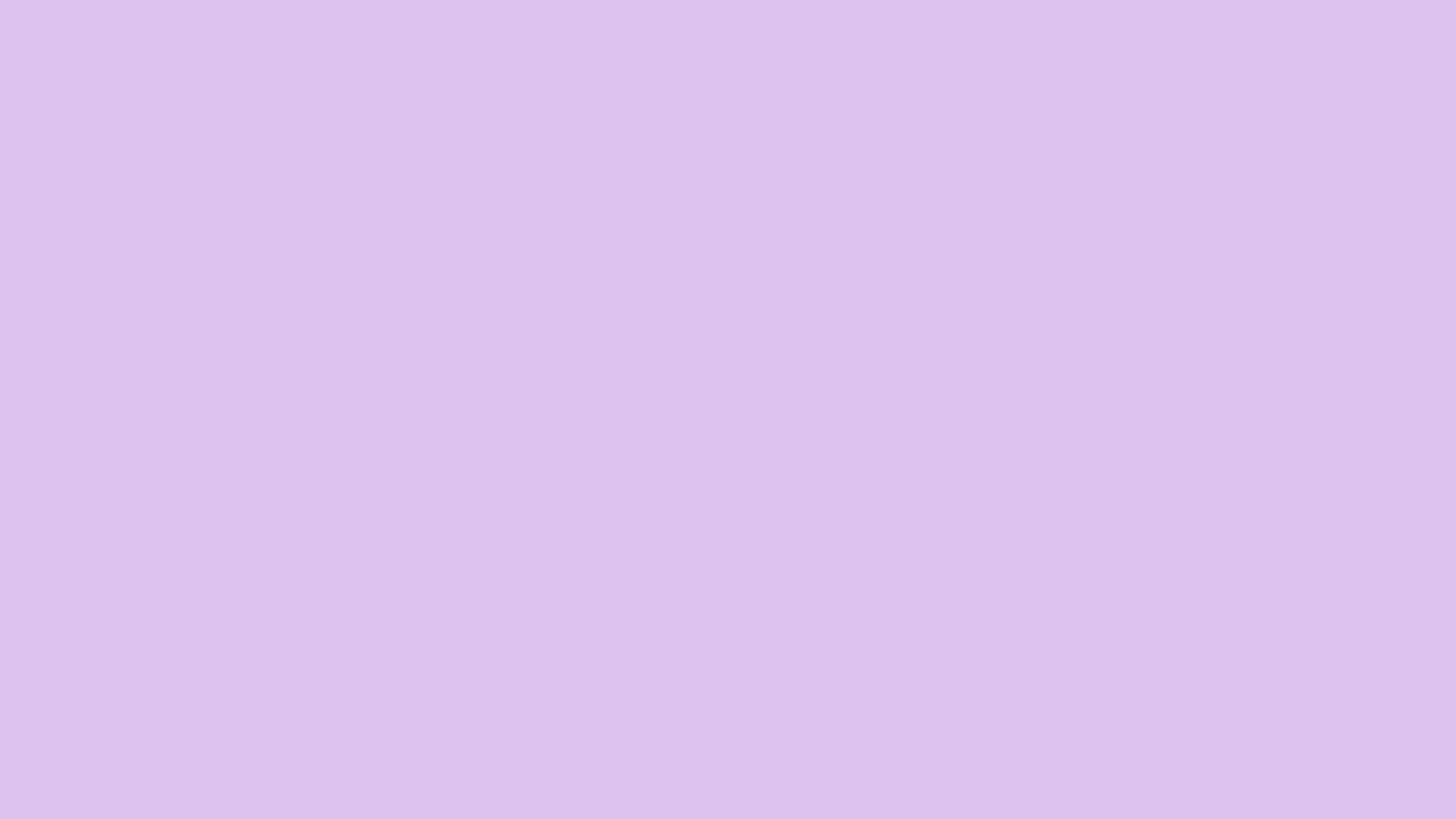 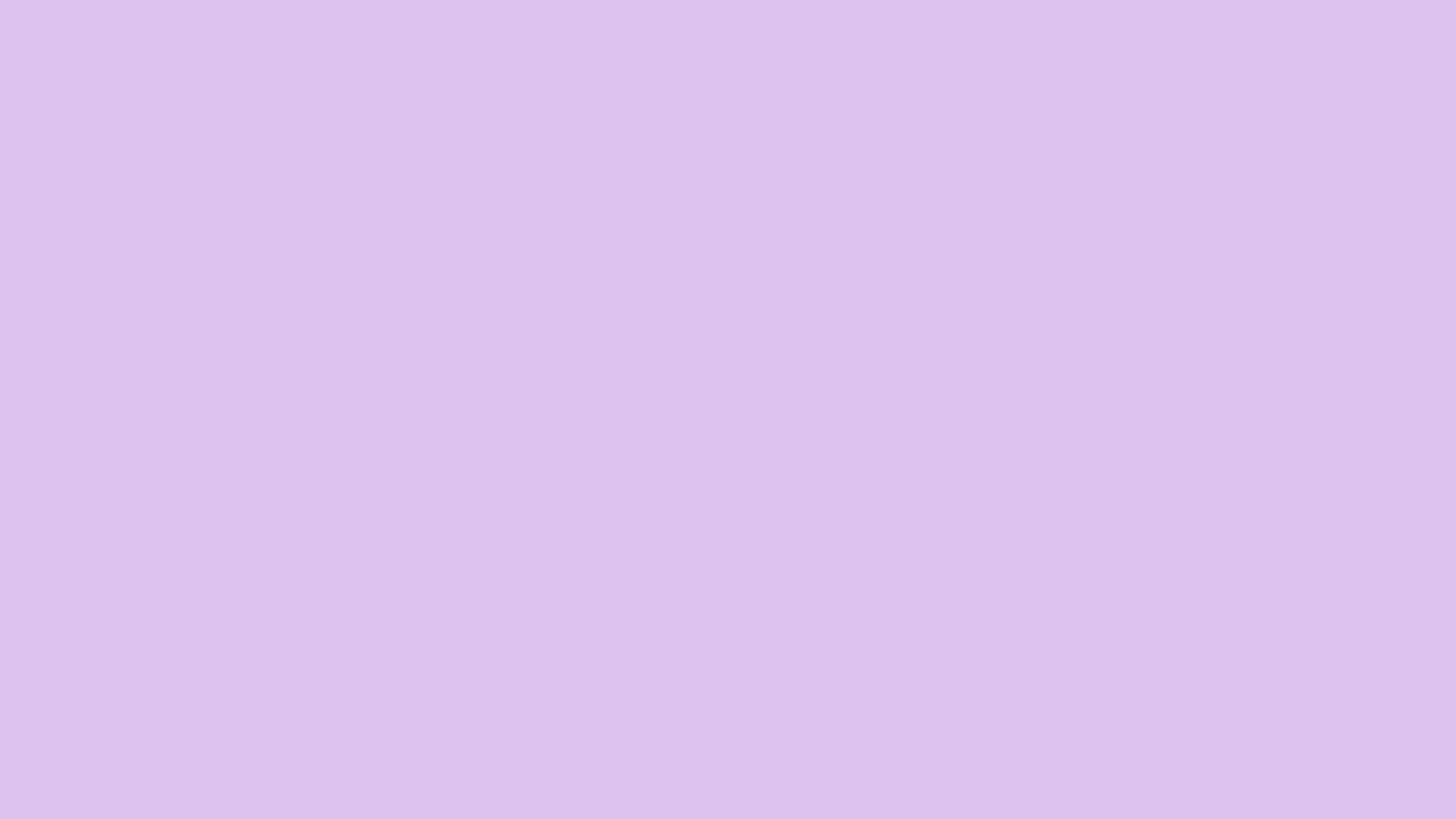 Here come my skills
Hard:
Canva, Photoshop, iMovie, Figma, Tilda
Notion, Slack, OBS, Ableton
Google Workspace, MS Office 
SPSS, Python (jun.)
Trello, Miro 
amoCRM, GetCourse, Timepad, Google Ads + Analytics
Fluent English, German B2
Soft:
Rich experience in analytical researches
Excellent skill of team management (up to 12 employees)
Broad knowledge in narrow niche (Crypto, DeFi, NFT)
Captivating charisma – I can make your client choose you
Gentle management
Work in Blockchain since 2018
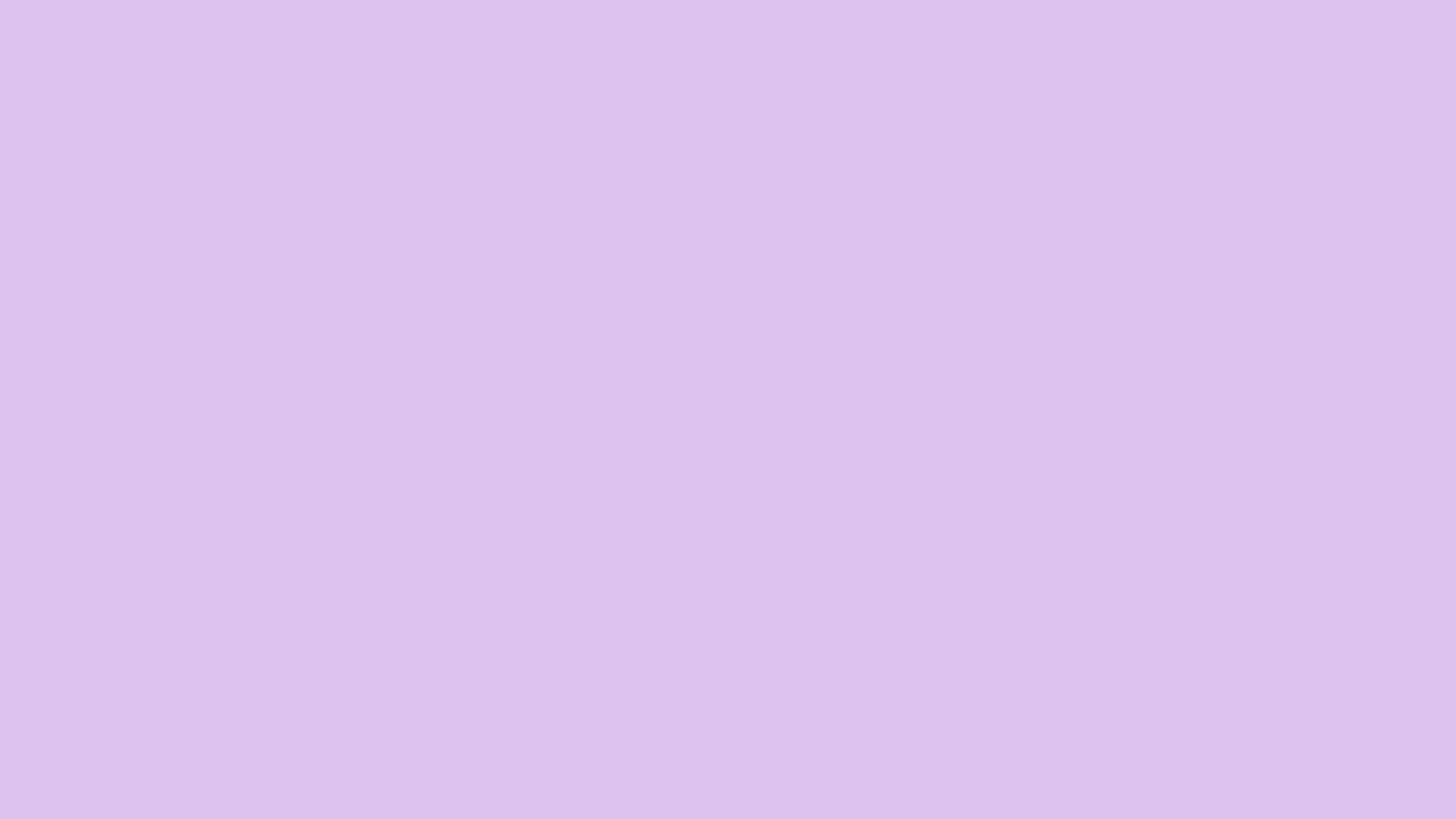 Education
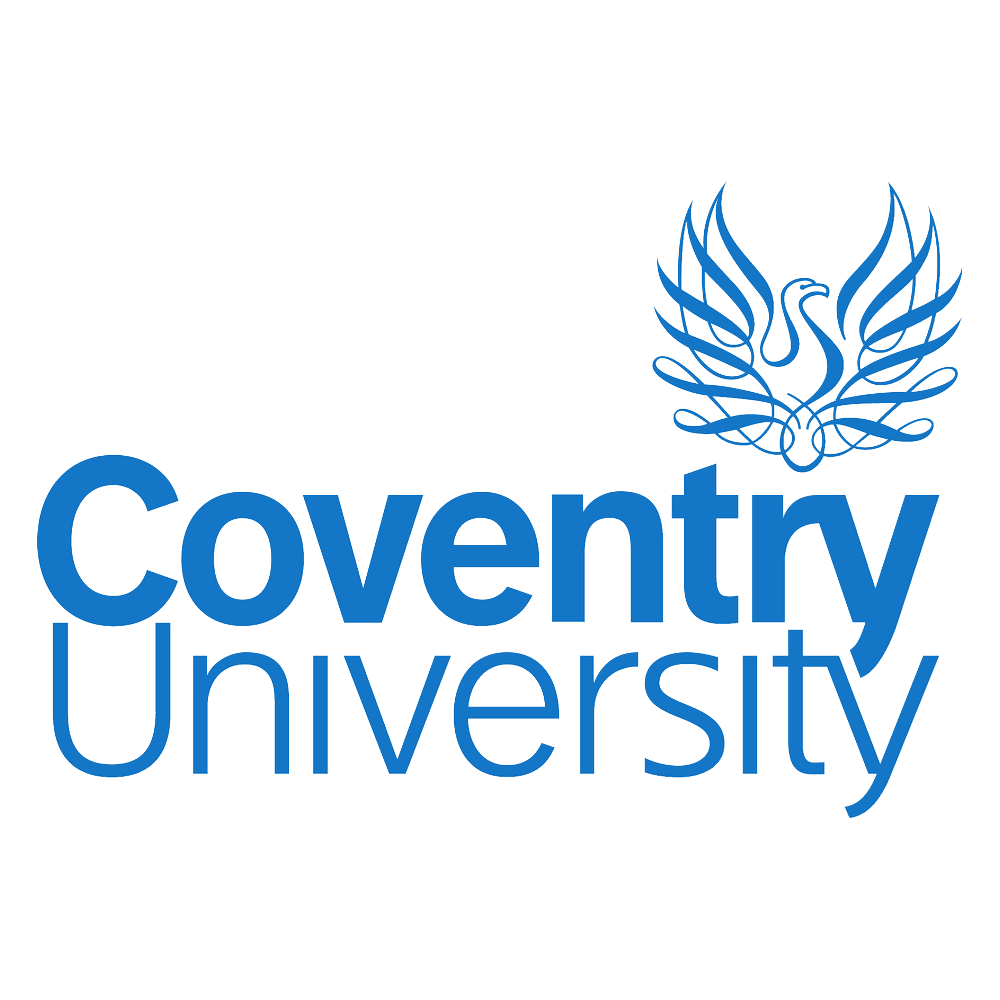 Modern Sociological Theory, UK (2018-2022)




Marketing-Management, Moscow (2022-2024)
+
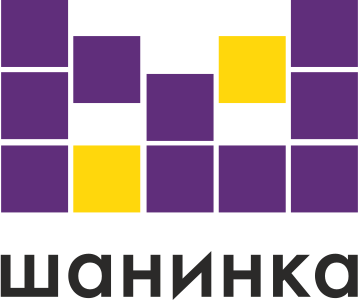 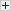 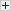 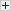 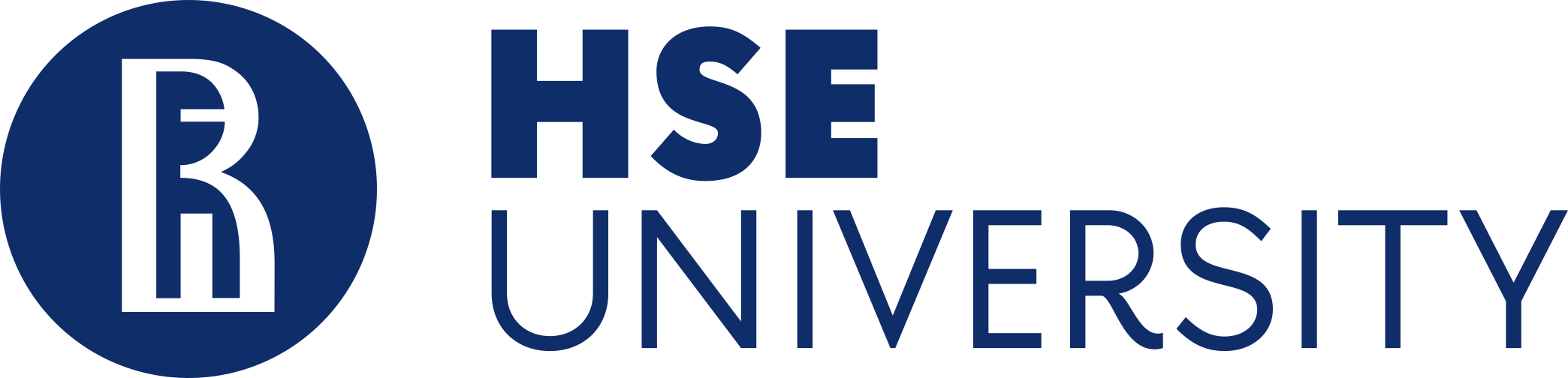 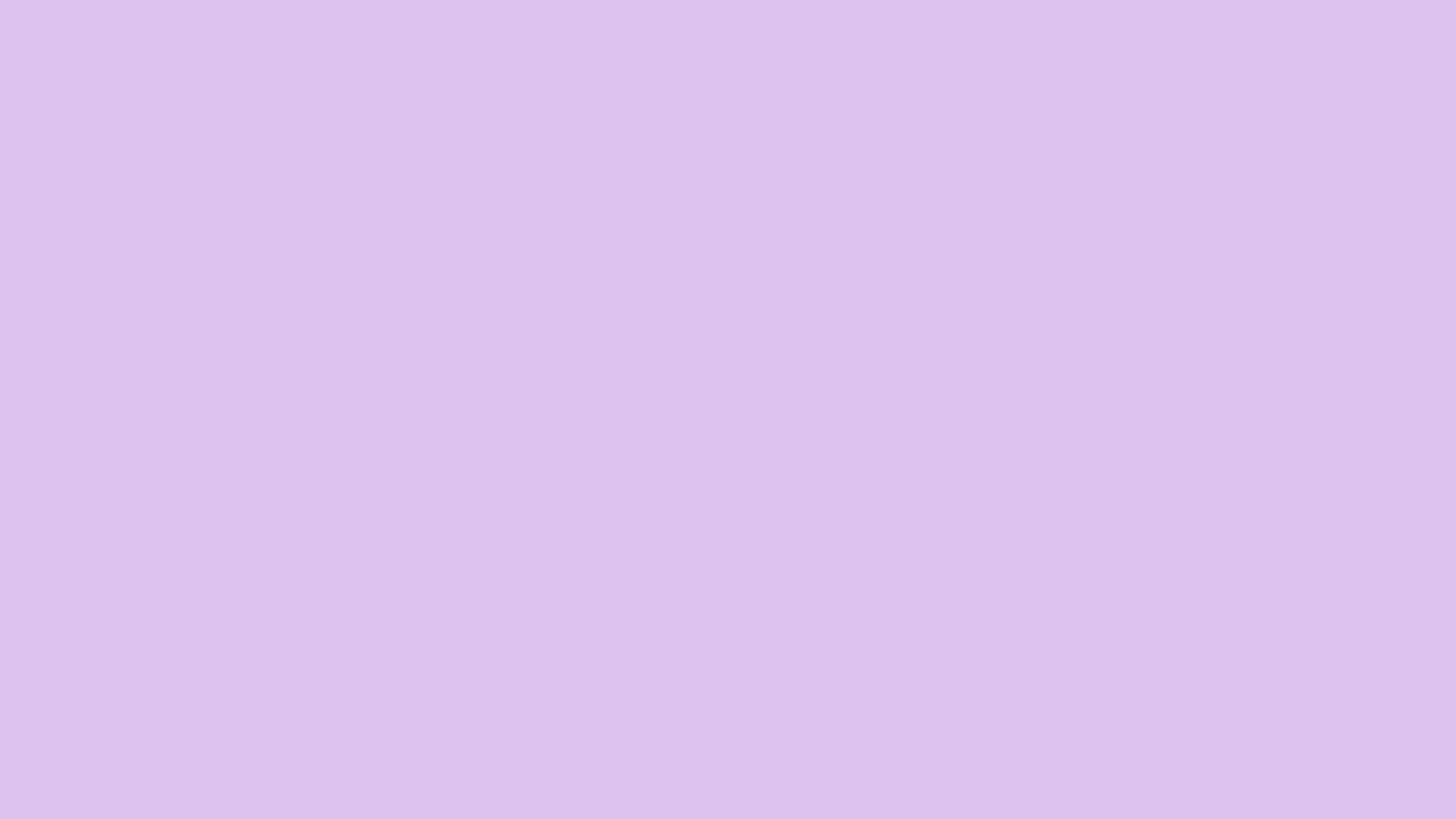 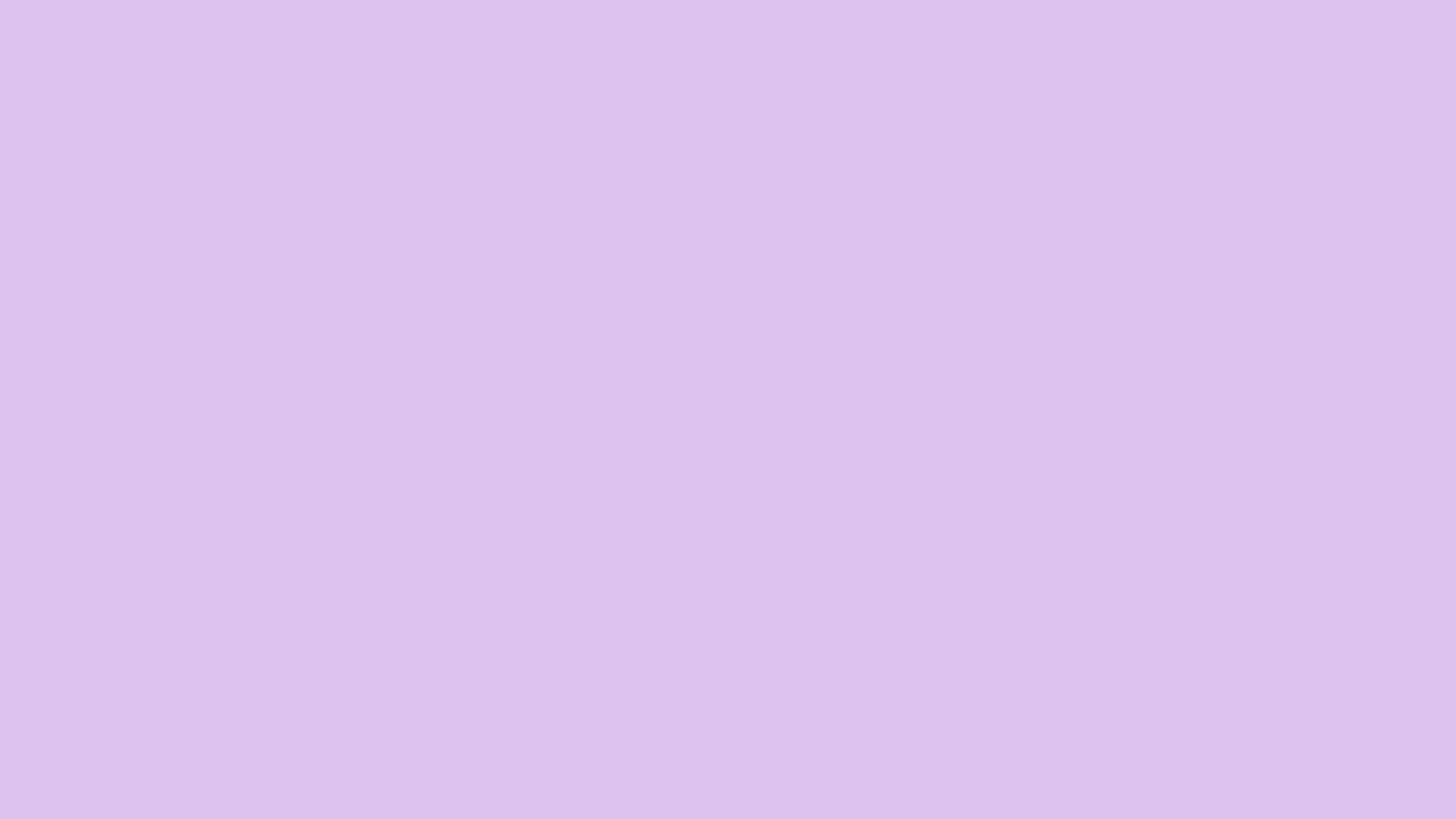 Selected cases in crypto and in NFT
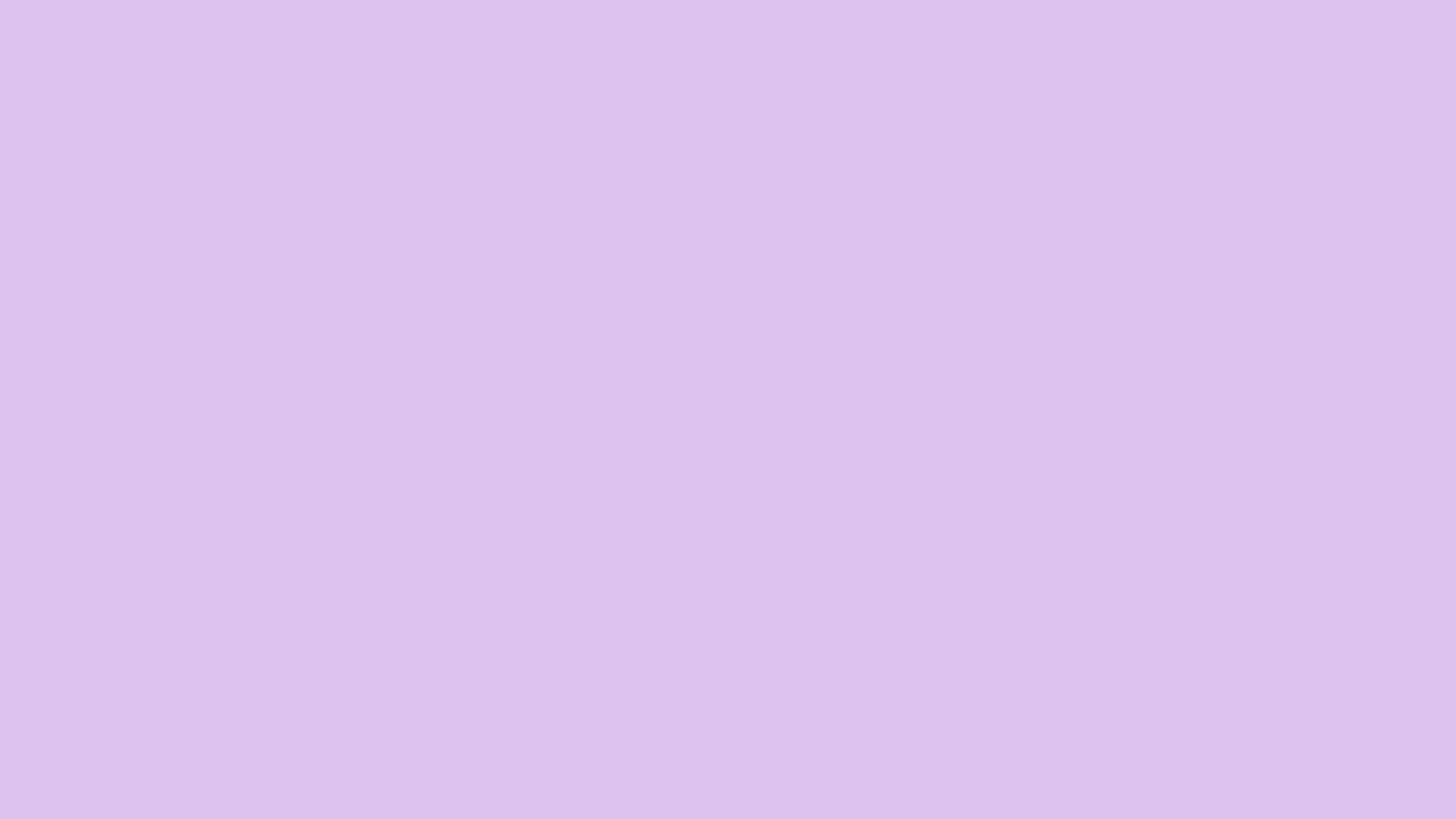 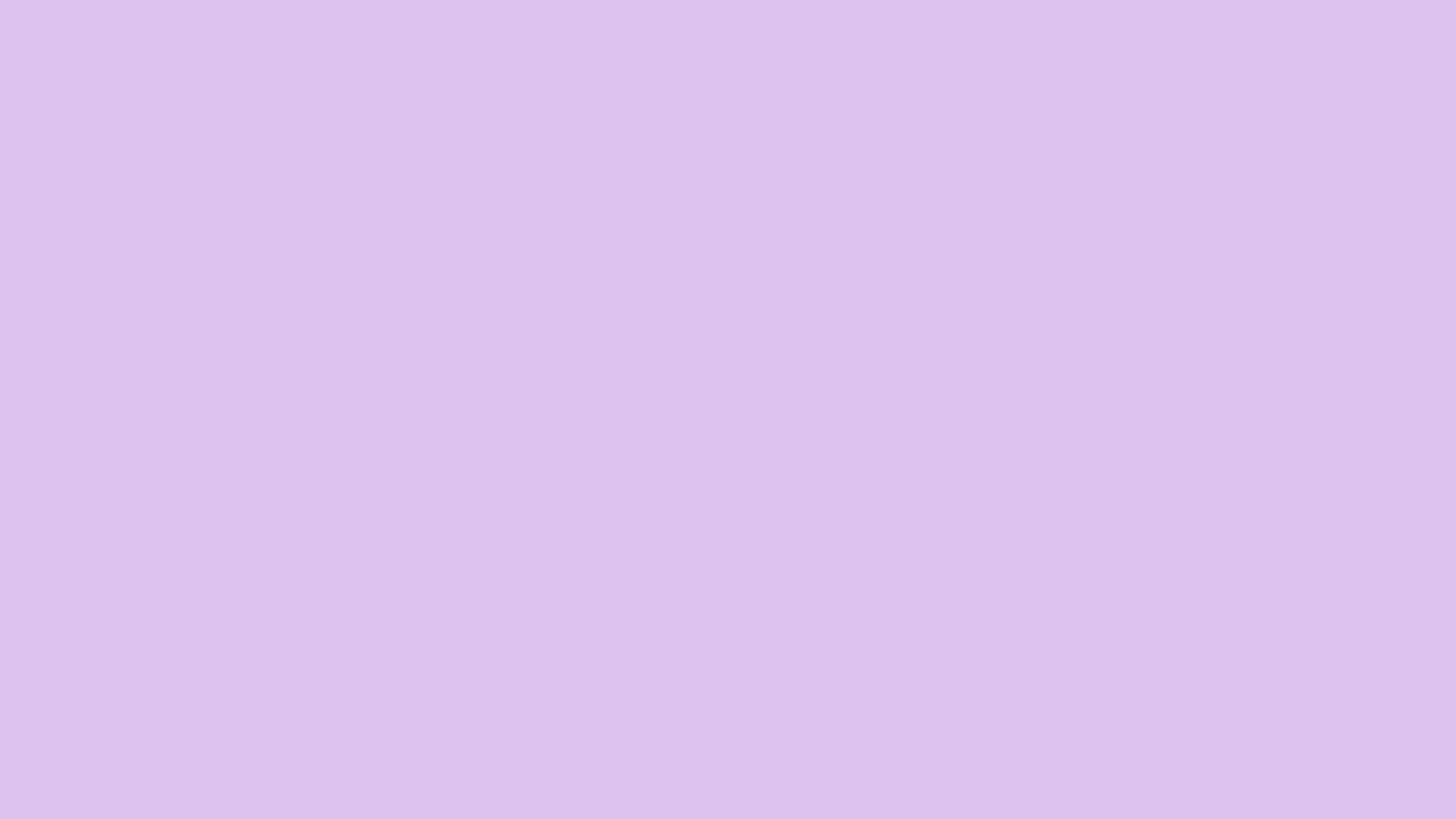 10101 The Gallery
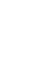 10101.art
Specificity of the project

Game-changing international f-NFT gallery
 
Such names as Banksy, Kandinsky, Picasso

Located in Dubai

Exclusive model of legal ownership
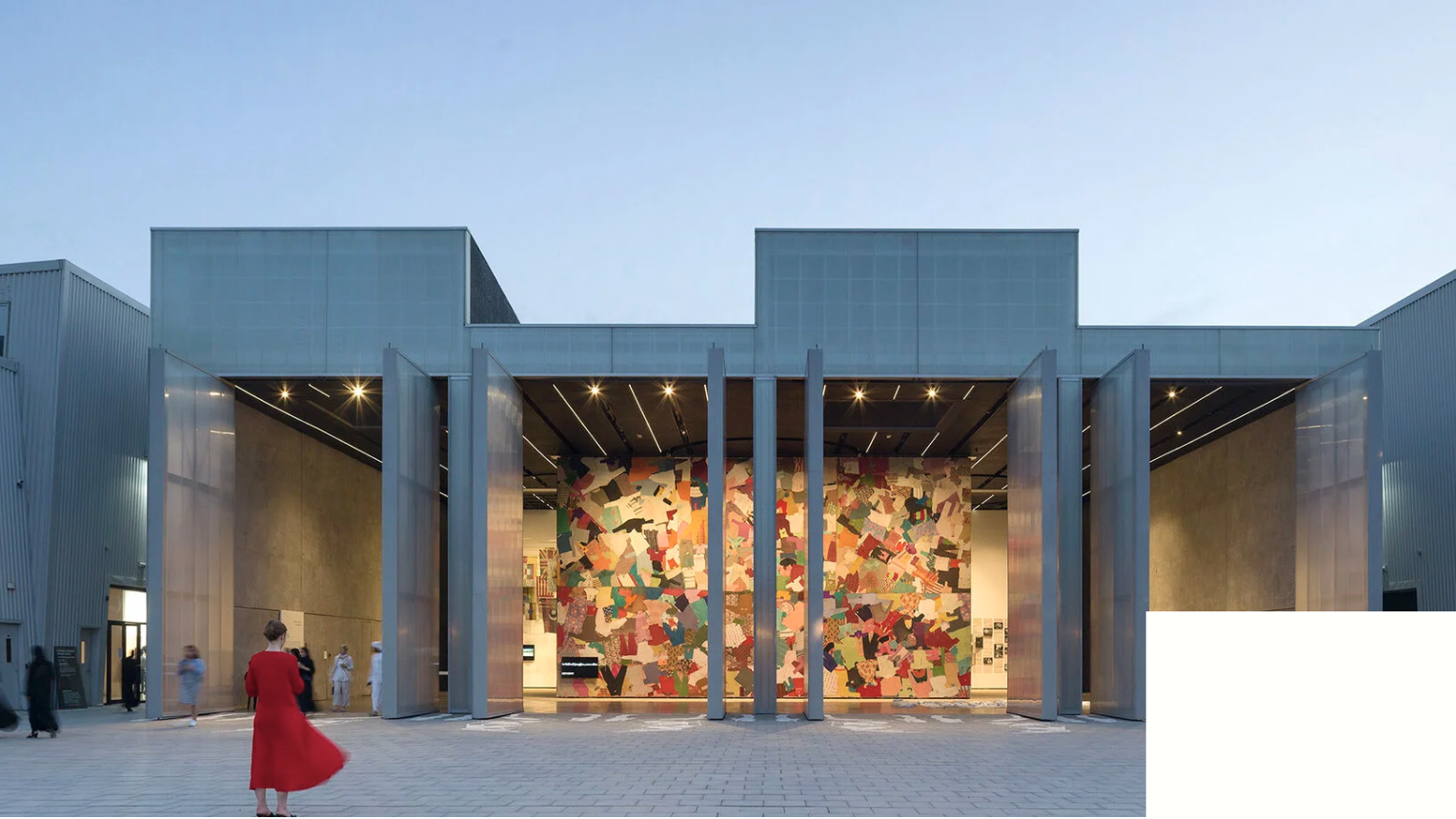 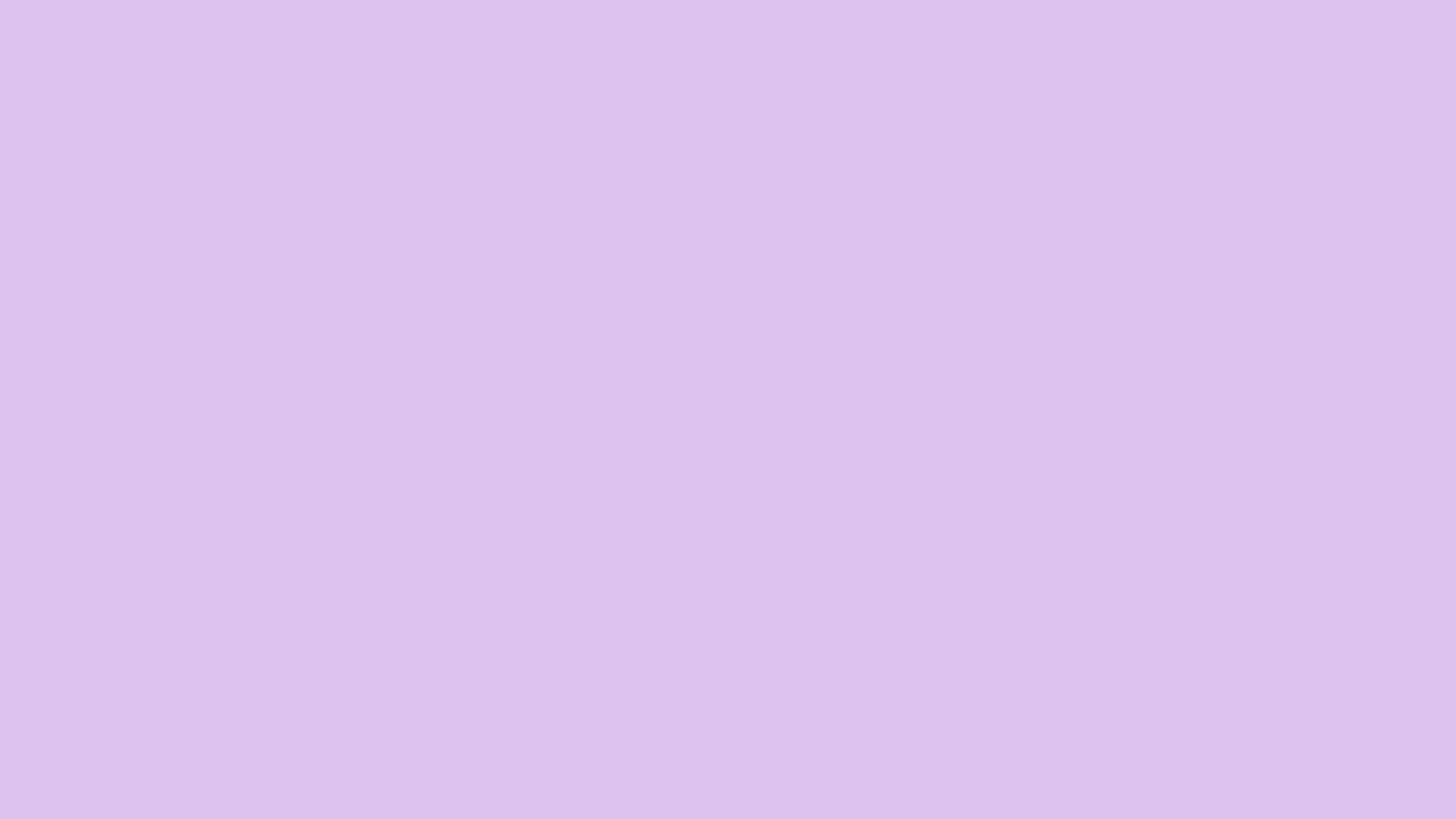 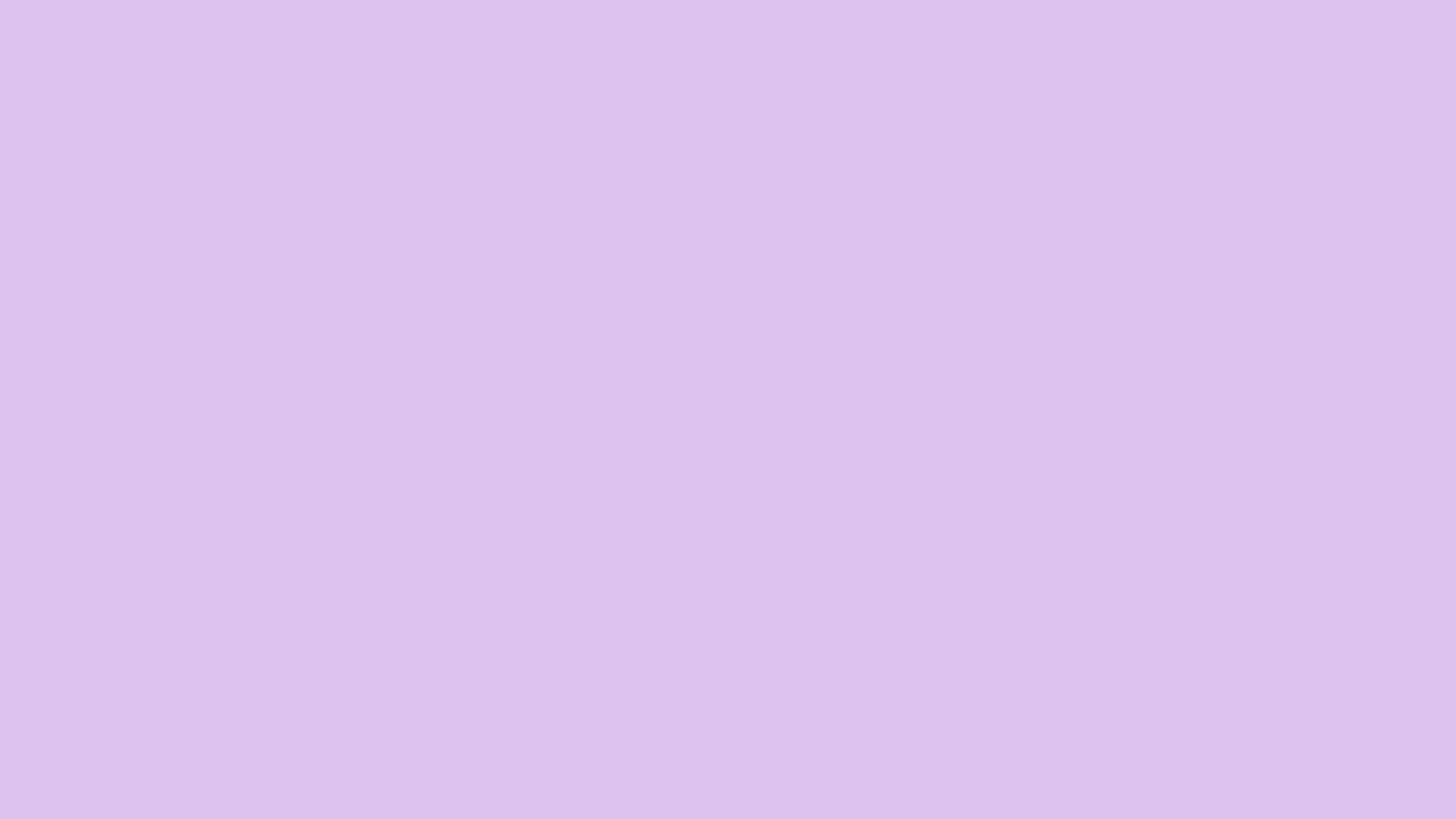 10101 The Gallery
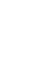 What have I done?

Marketing pre-analysis

Selection of art (determination of demand based on G.trends and cross-check of advisors)

Number of qualitative researches

Supervision of webpage development (managed designer and front-end)

Launch of the Gallery in the role of analyst!
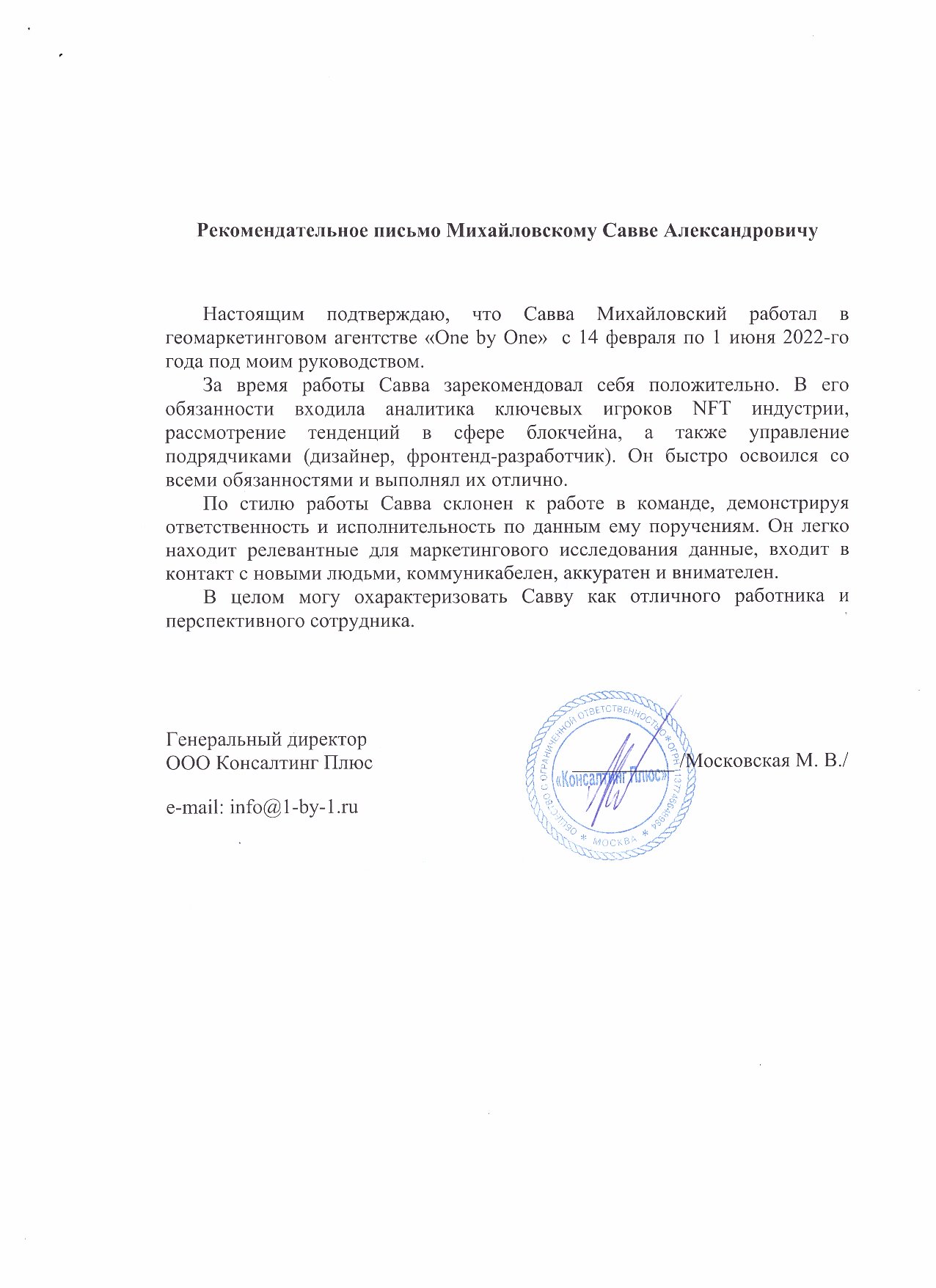 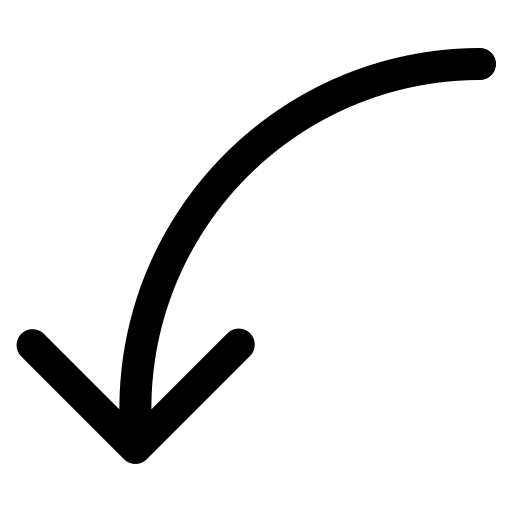 Proof
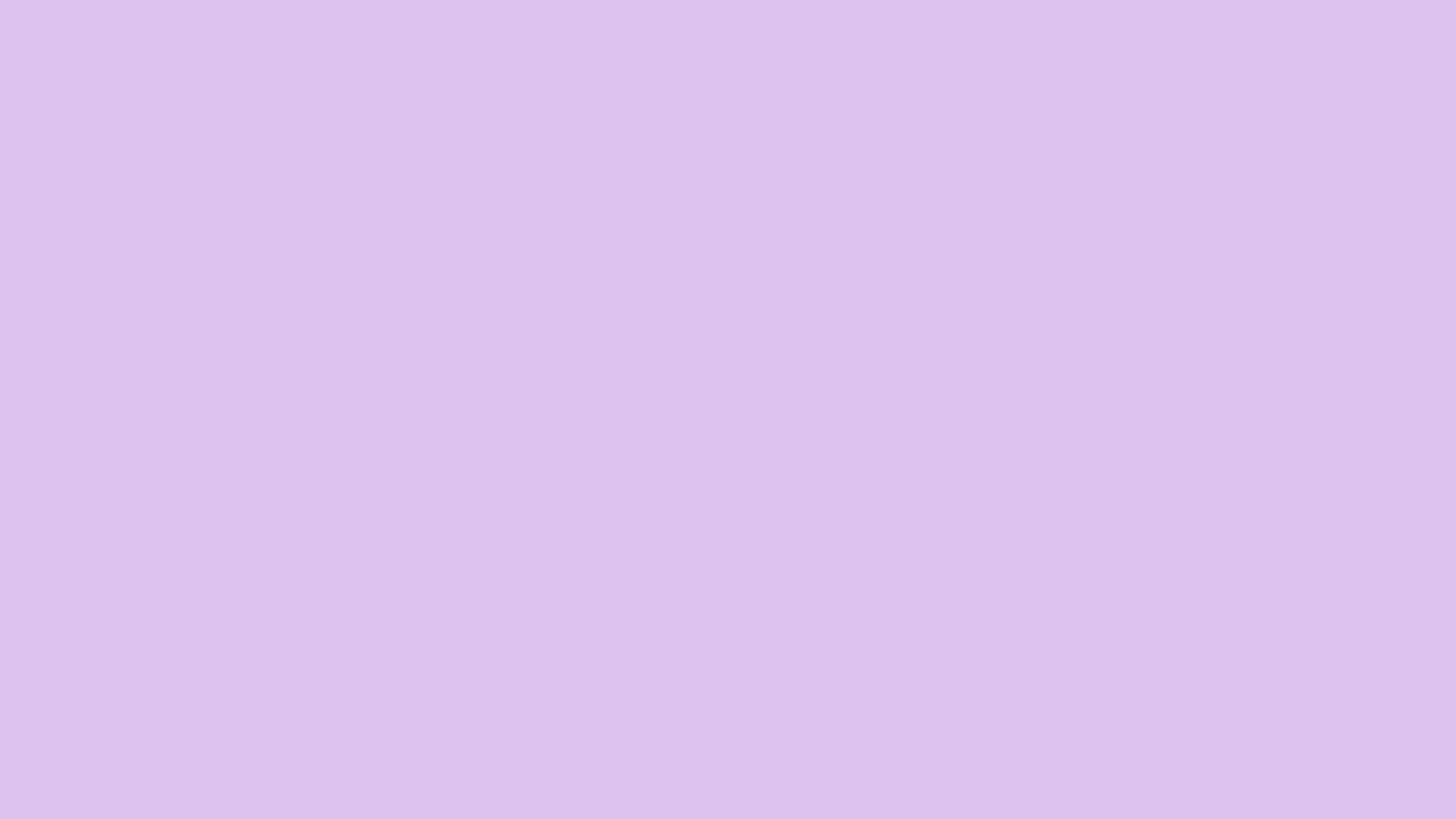 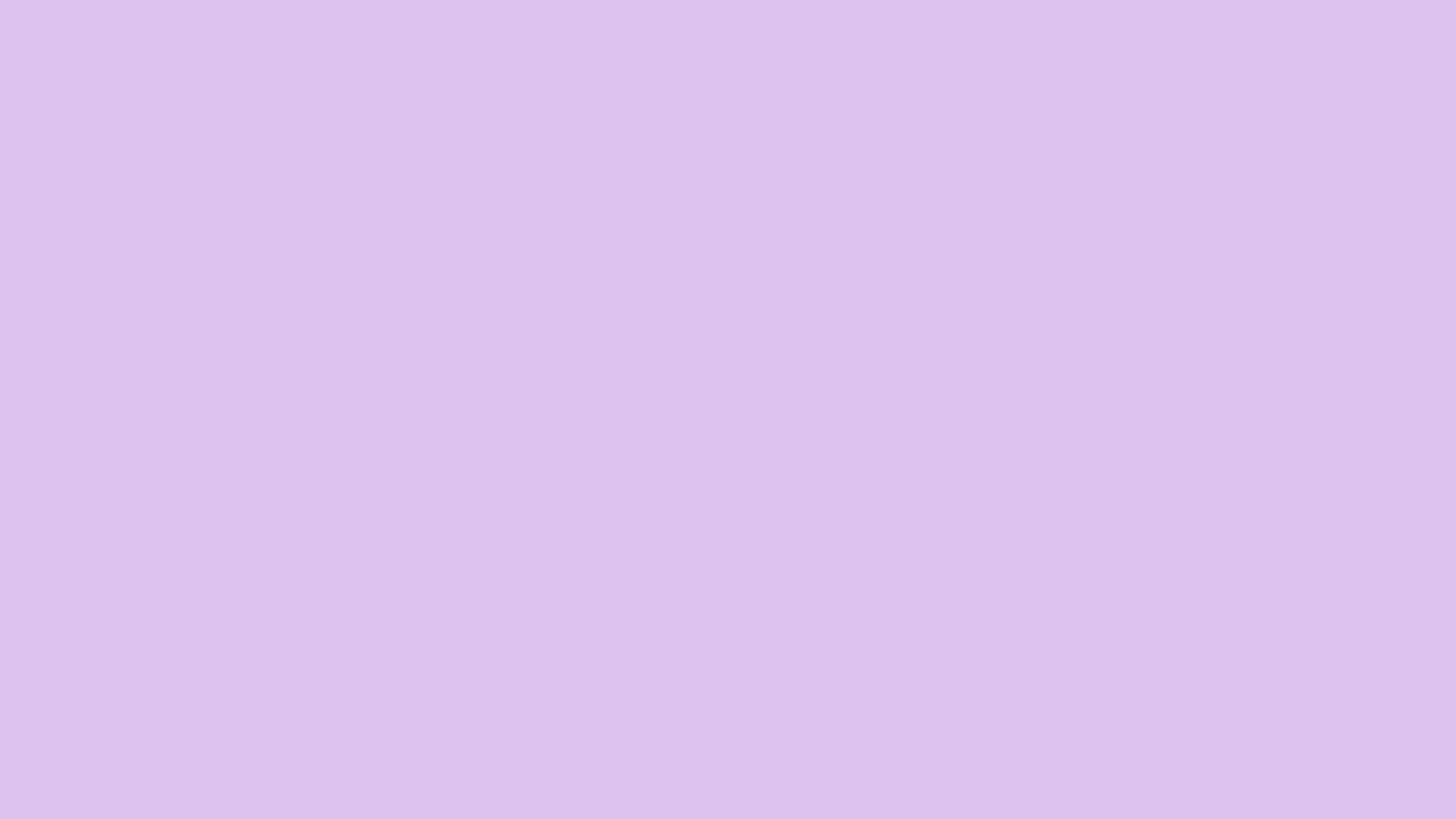 Raiders (GameFi)
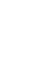 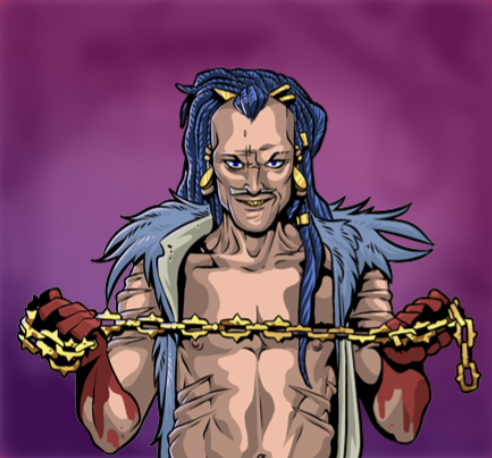 What have I done?
 
SWOT + competitive analysis 

Research of GameFi market

Quantitative surveys and interviews in community

Supervision of webpage development (advice on branding-style selection)

Development of creative and successful marketing funnel
https://raiders.game/
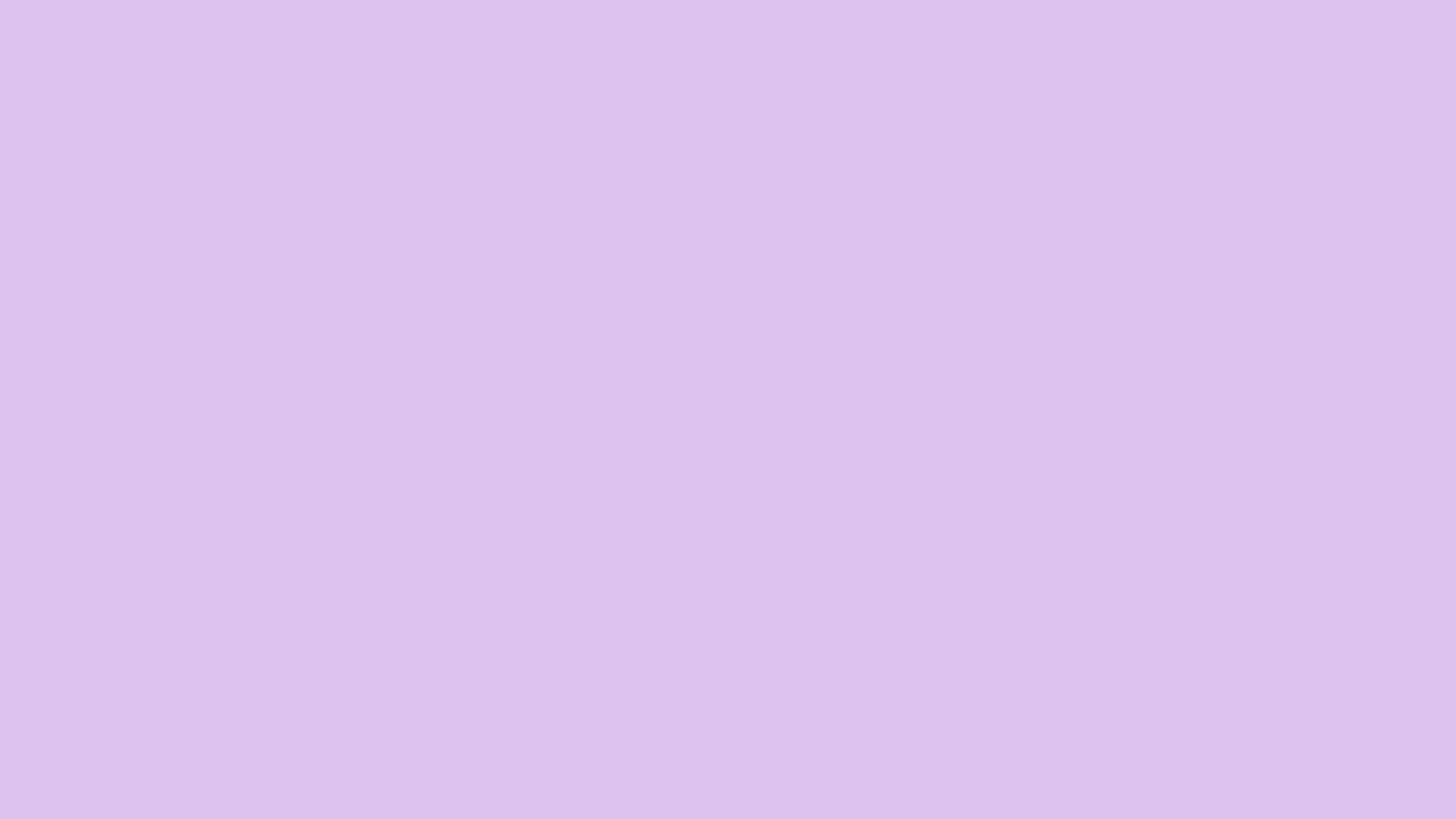 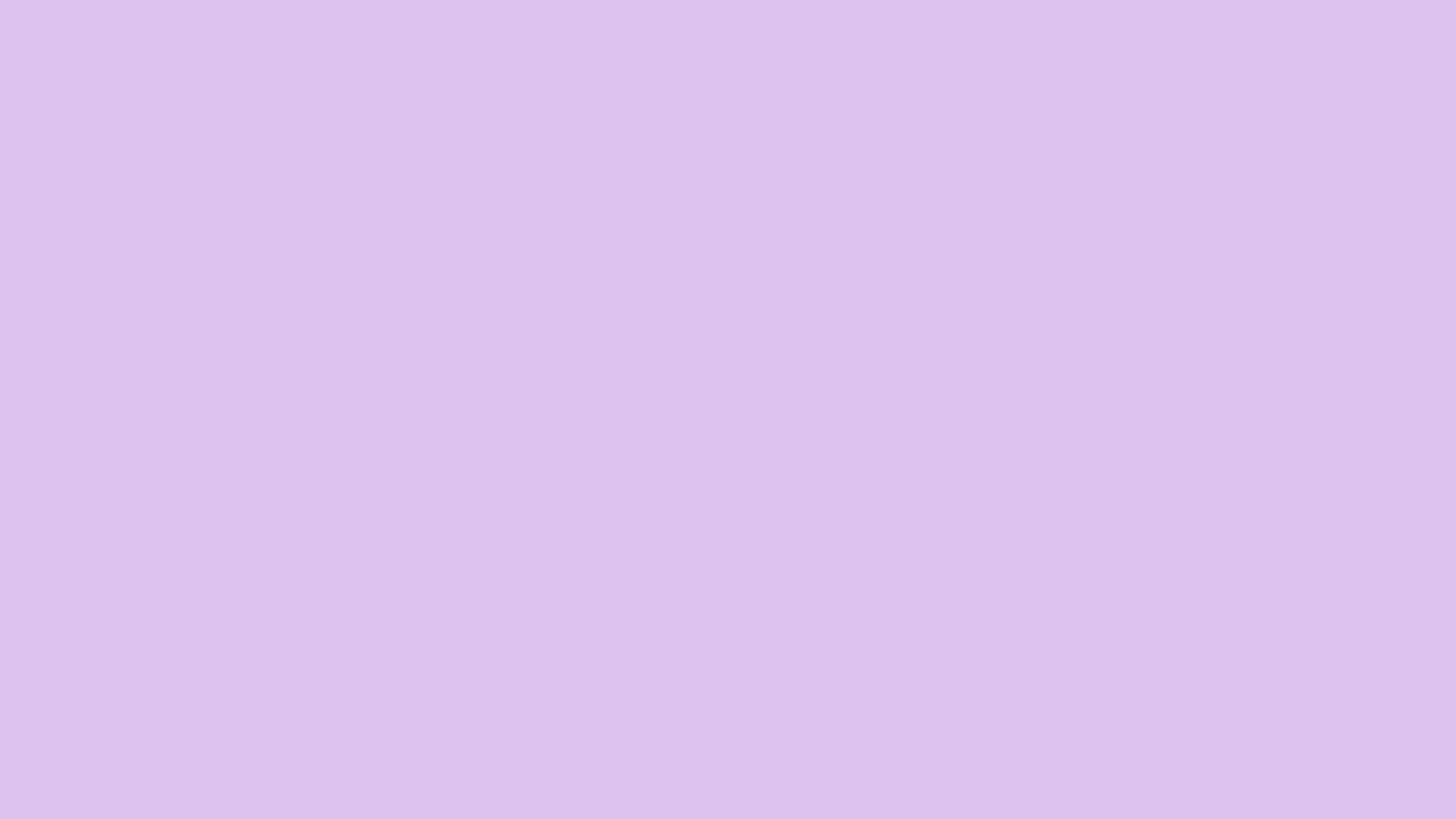 EVERscale token
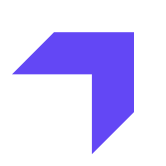 everscale.network/
Specificity of the project

Scalable token

Suitable for highly loaded projects (gameFi, NFT)

Faster than most of usual systems
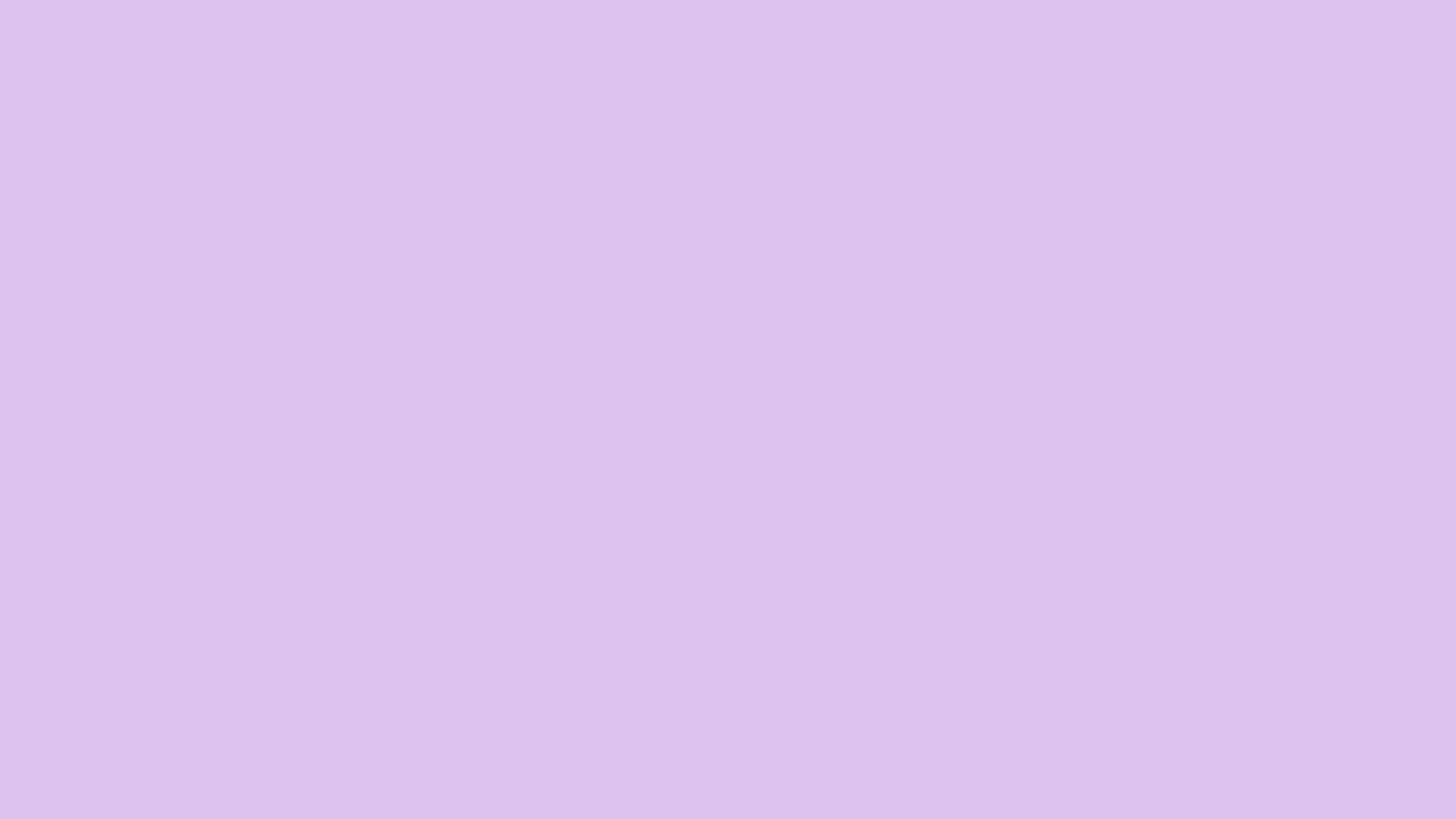 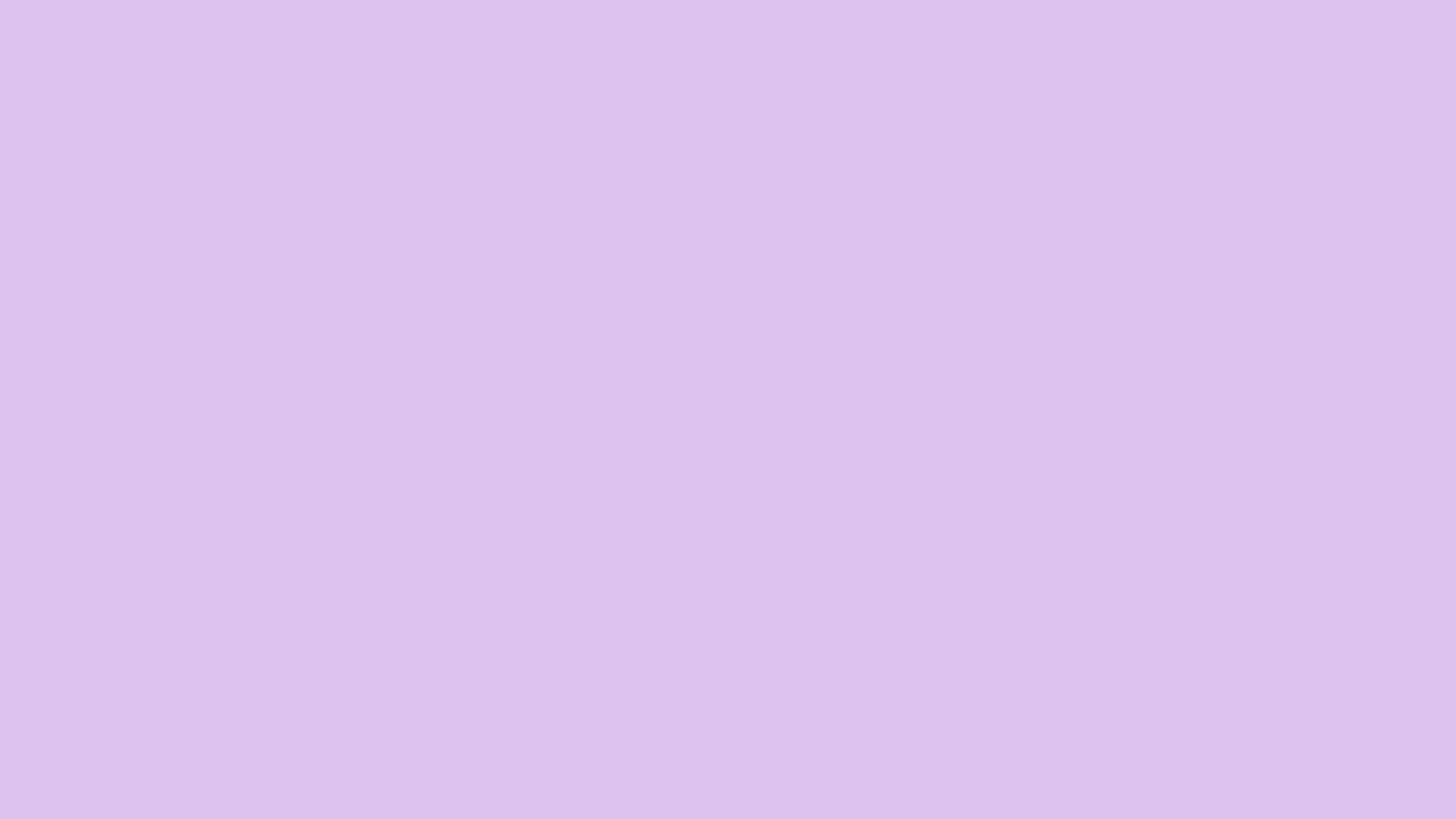 EVERscale token
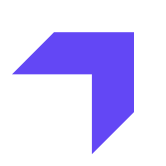 What have I done

Promotion on local market (South Korea)

The research of Korean crypto-influencers

Communication with bloggers

Evaluation of conversion
Selected results
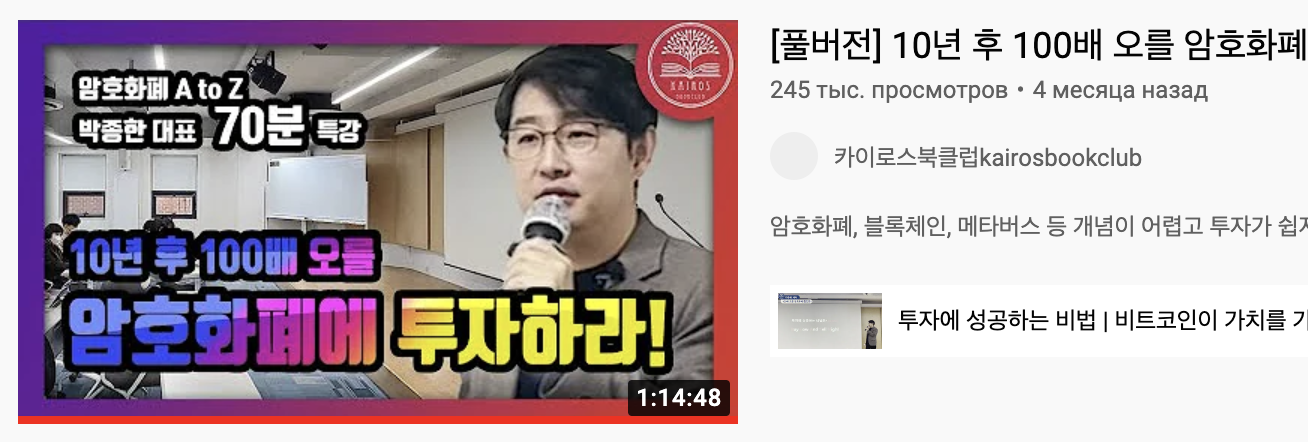 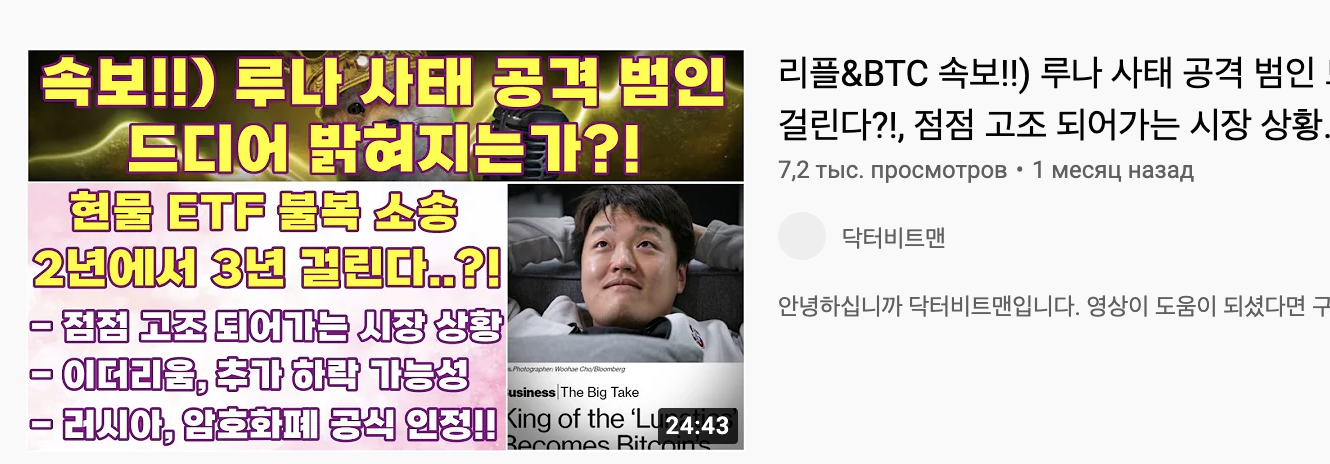 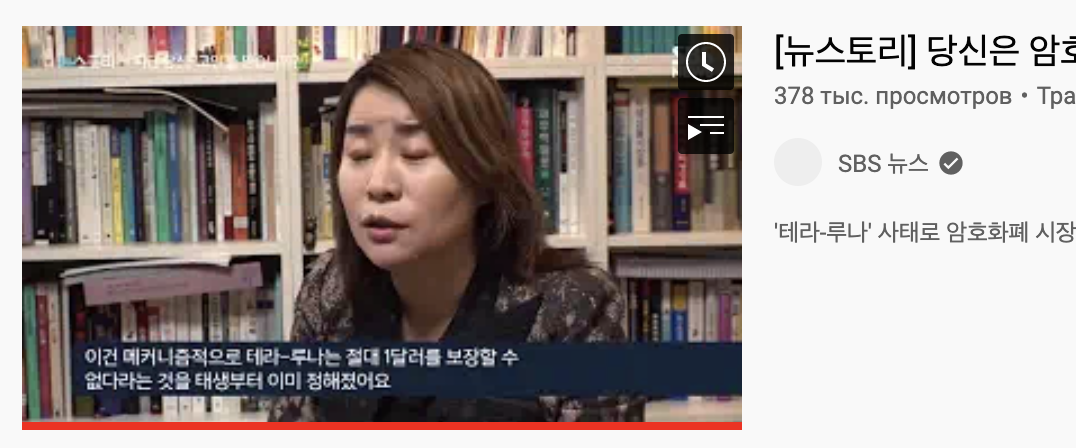 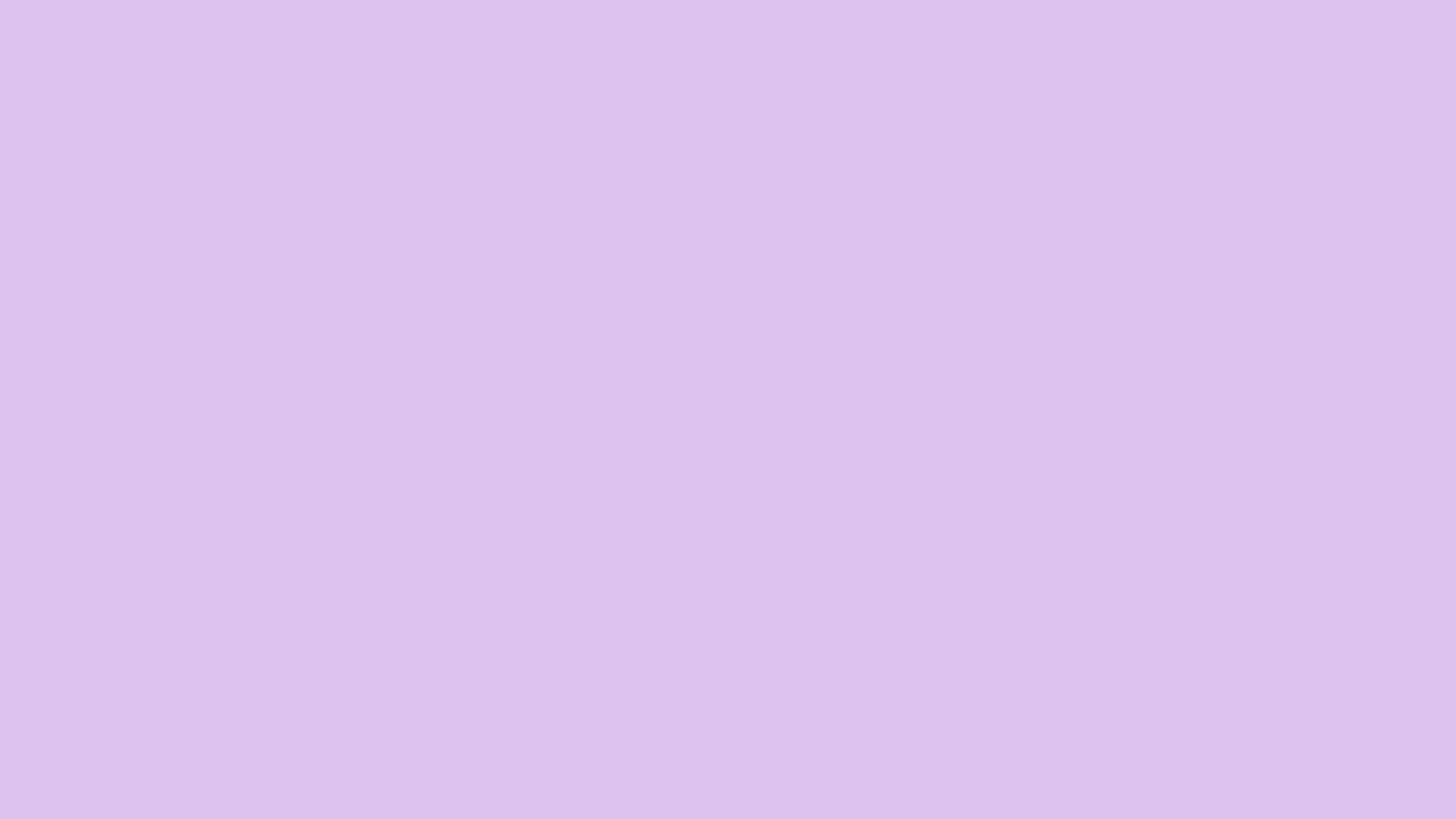 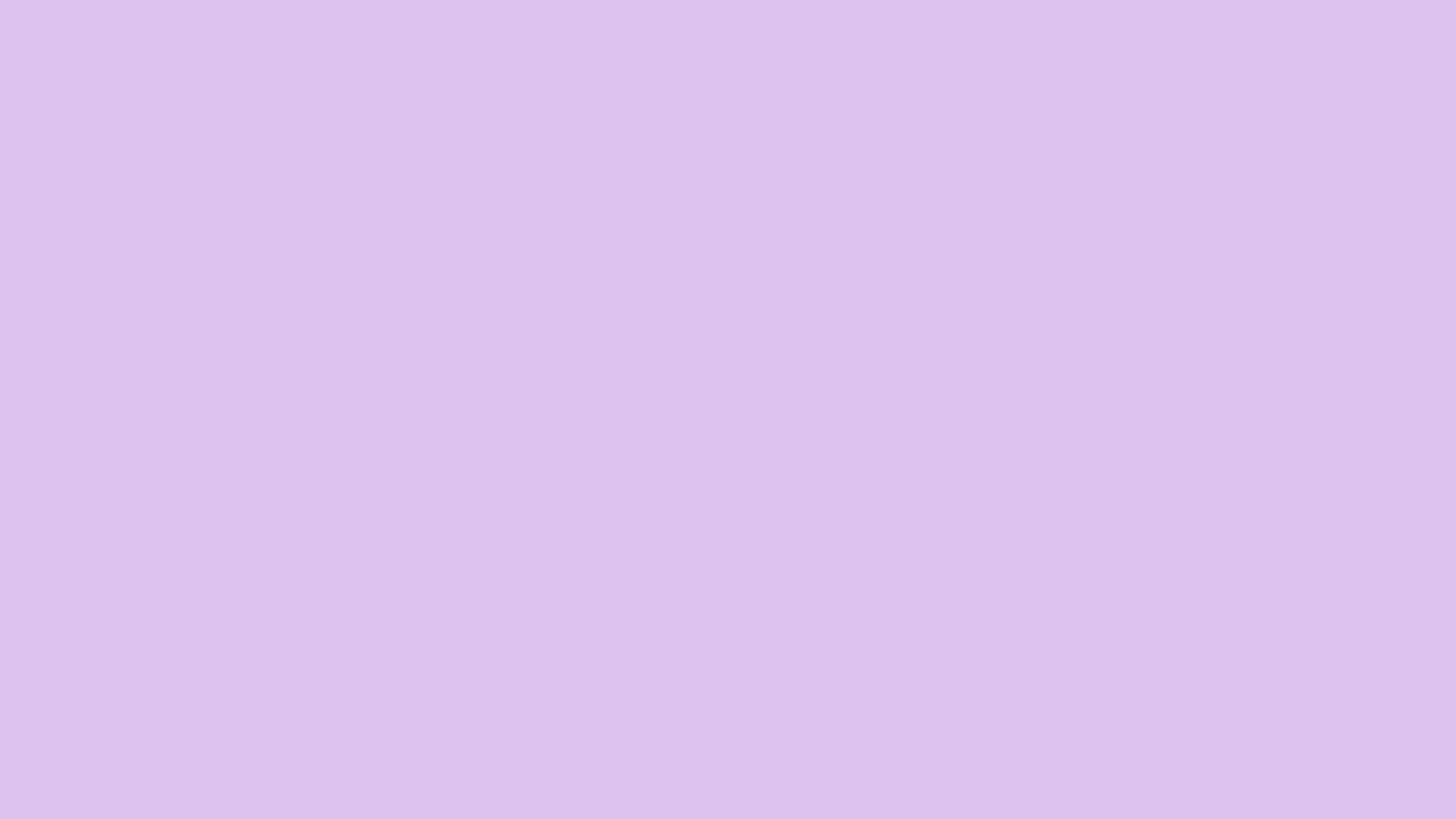 TMRW Gallery x VK (baking now)
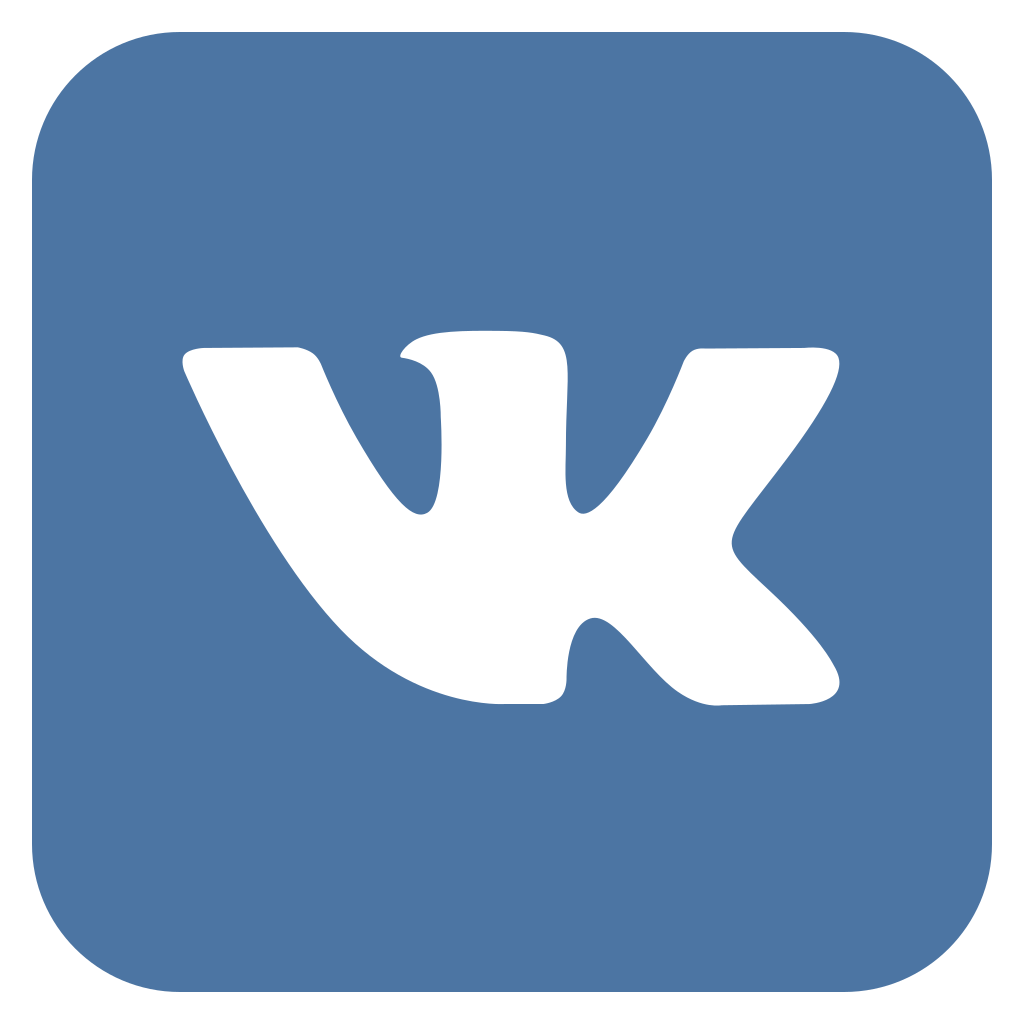 vk.com
Specificity of the project

Giant corporation implements NFT products

Brand new approach to client segmentation (literally 2 different types of audience)

First social media preparing to spread NFT (while meta only announced their story)
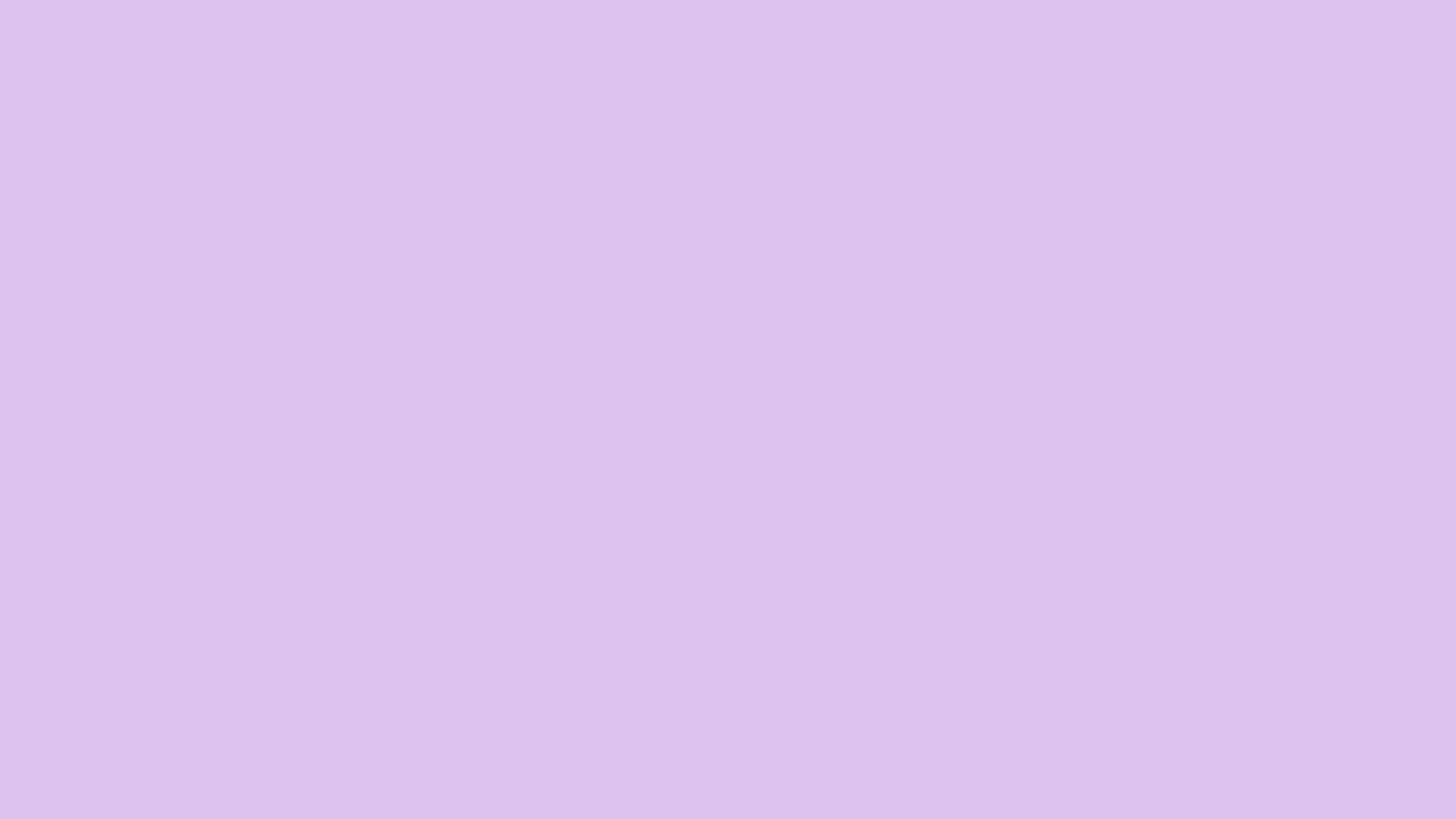 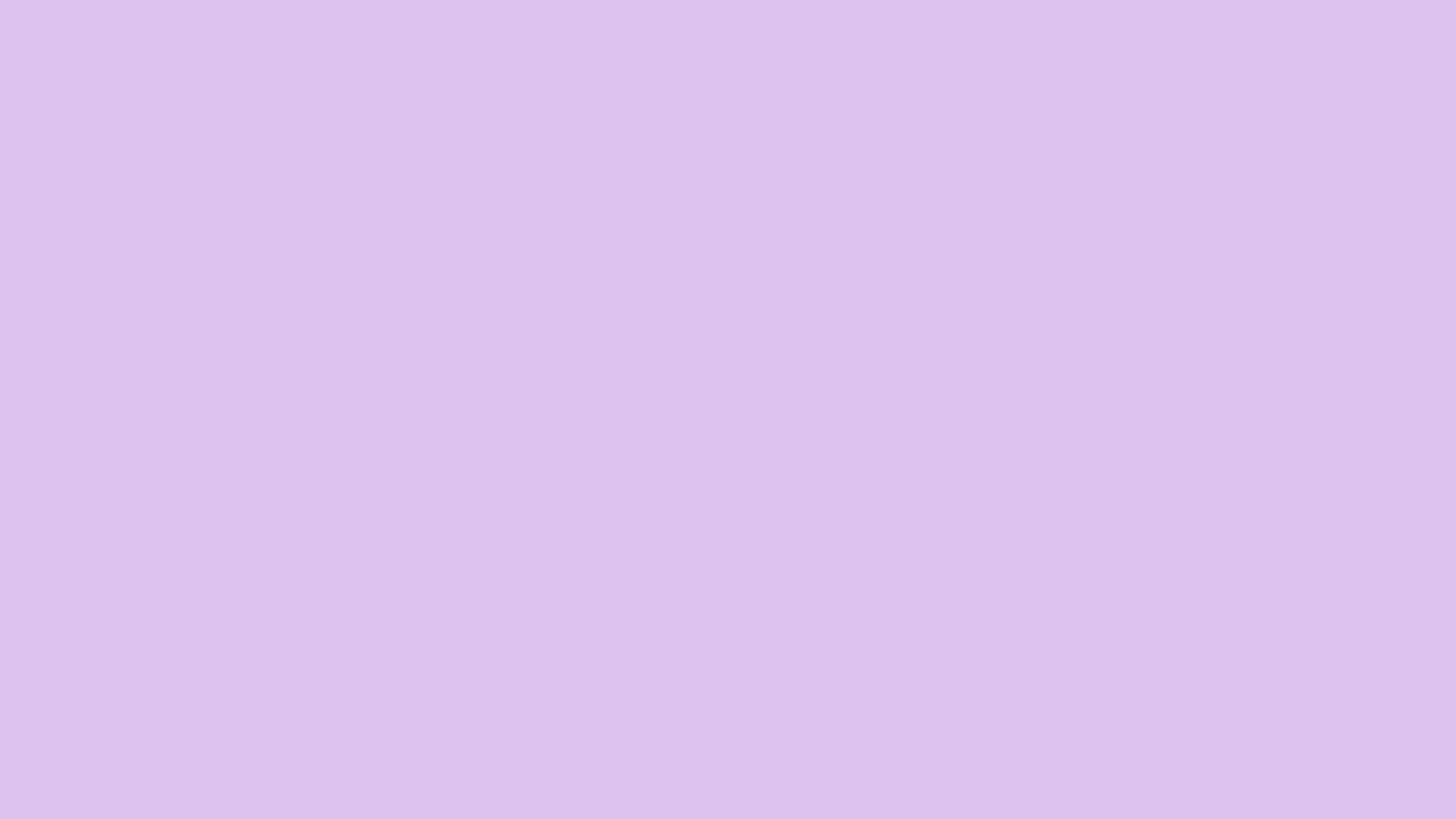 TMRW Gallery x VK (baking now)
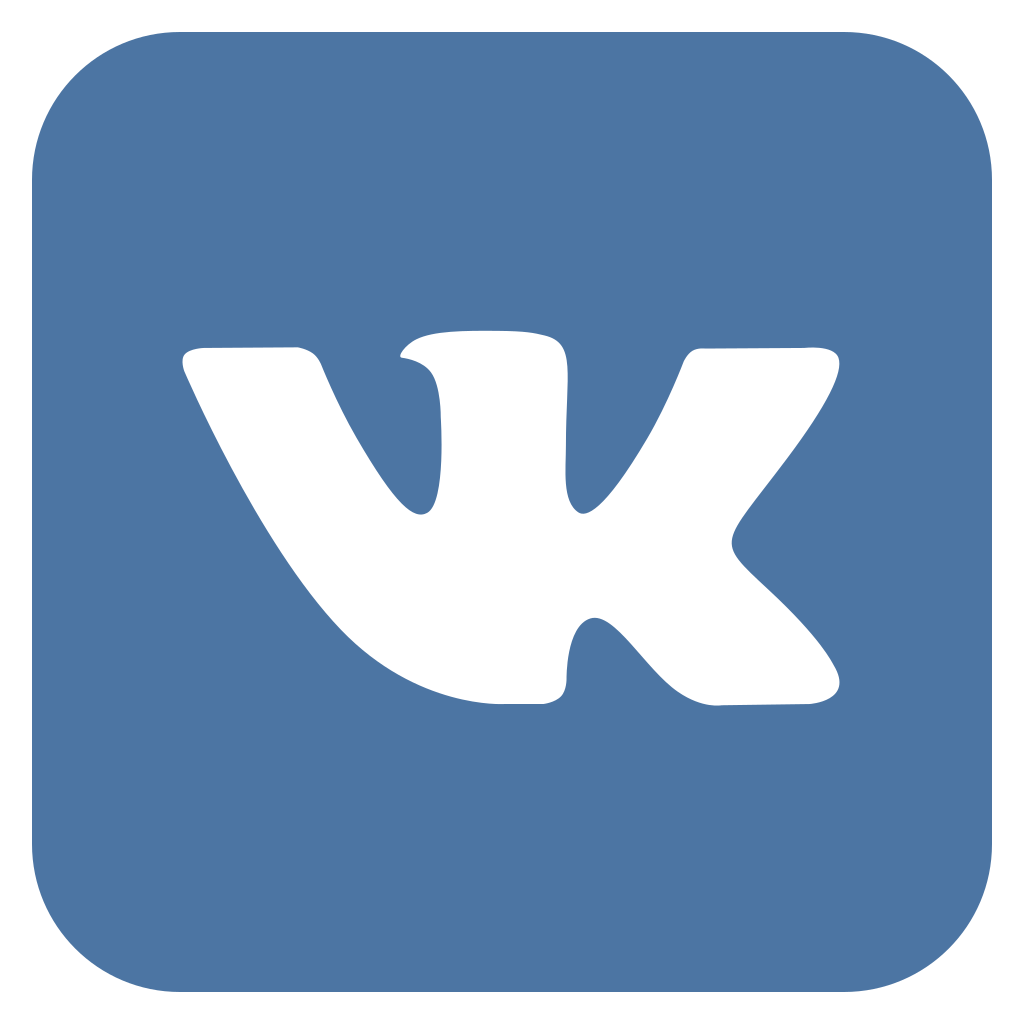 What have I done

Analysis of the marketplaces

Management of collaboration

Development of the market strategy and mechanic of sales

Research of promotion channels (in 3 different networks) with total coverage about 30 million users

Helped my team to win a fat tender (70% of data was found and researched by myself)
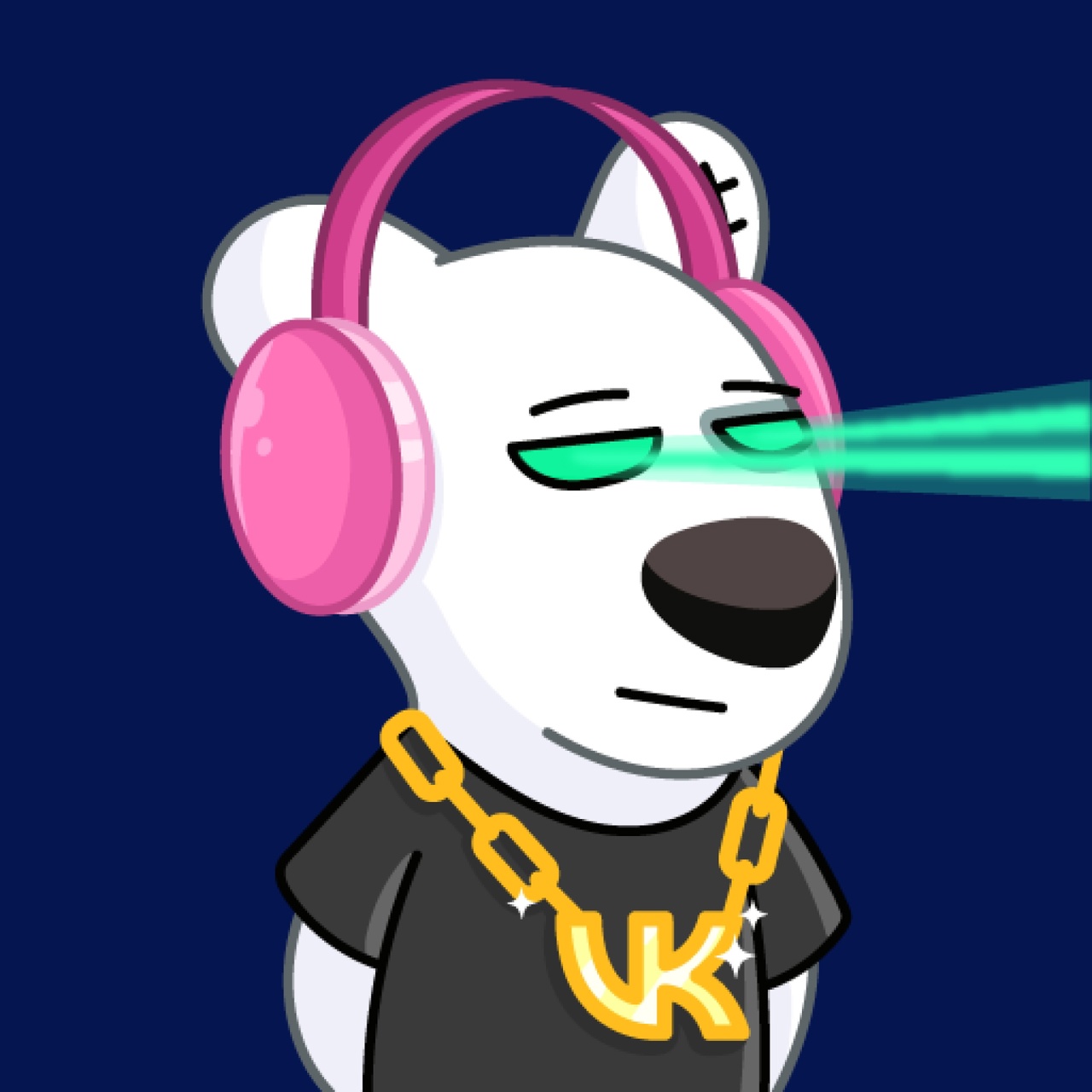 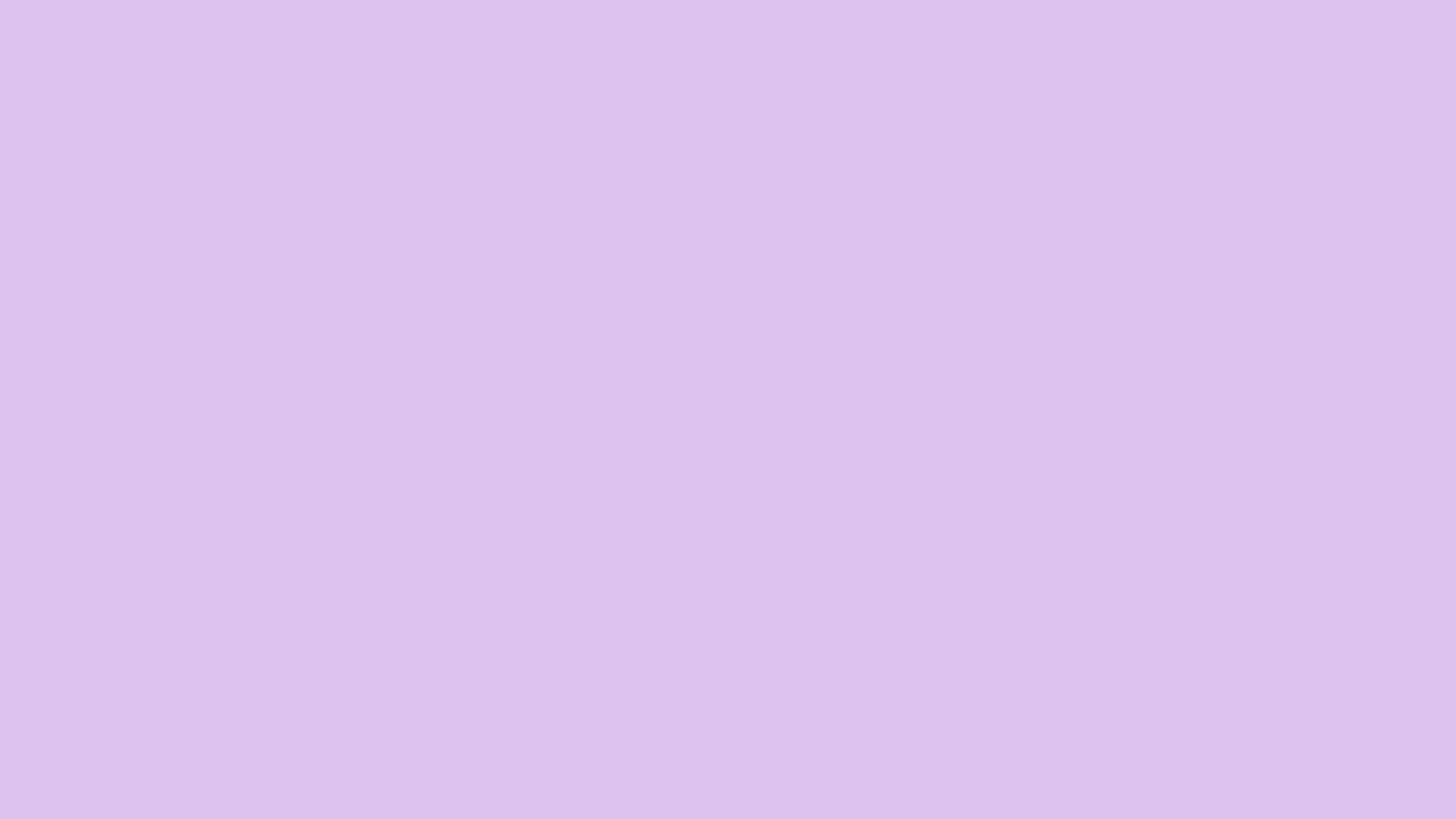 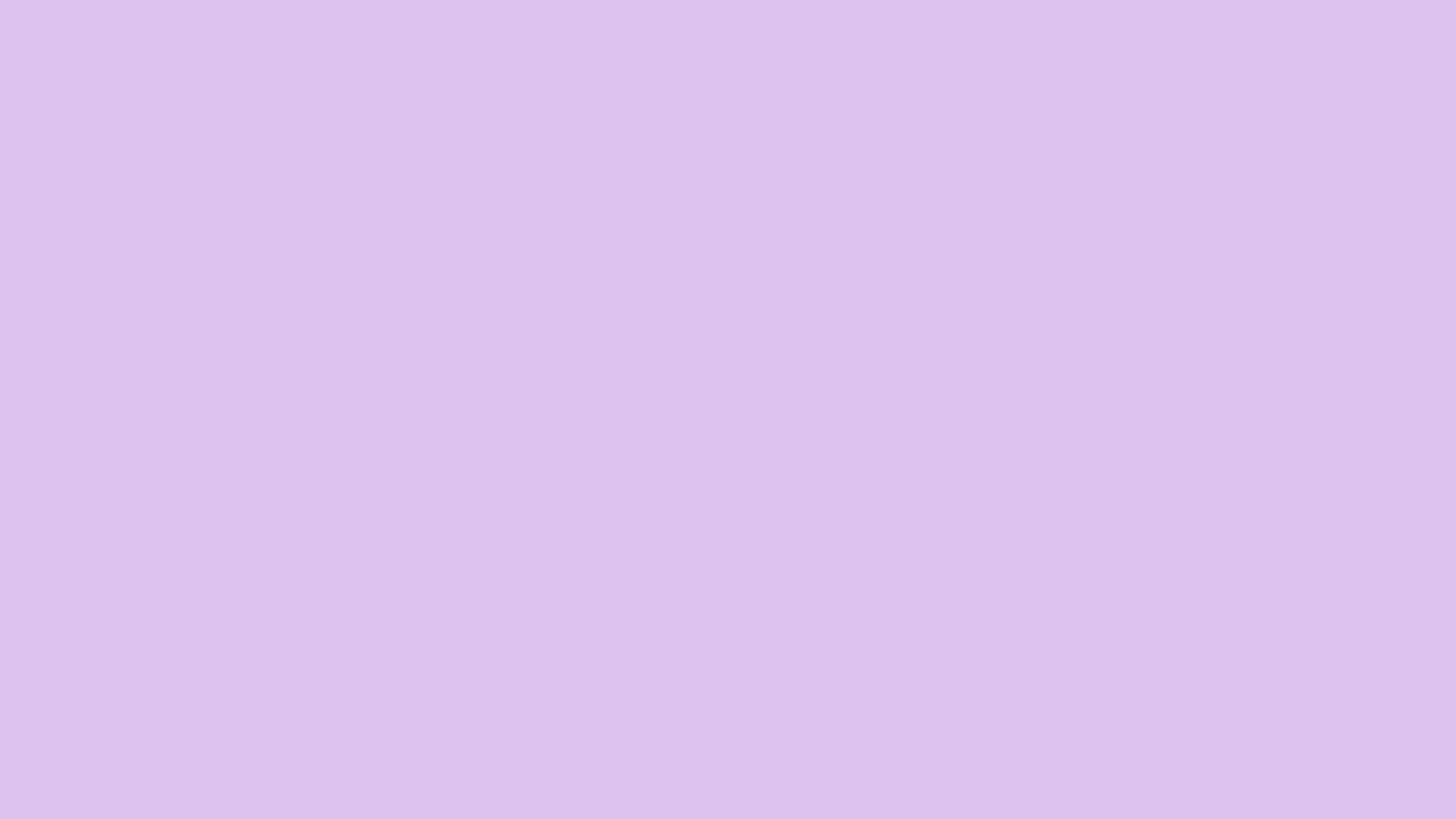 Selected cases in marketing and SMM
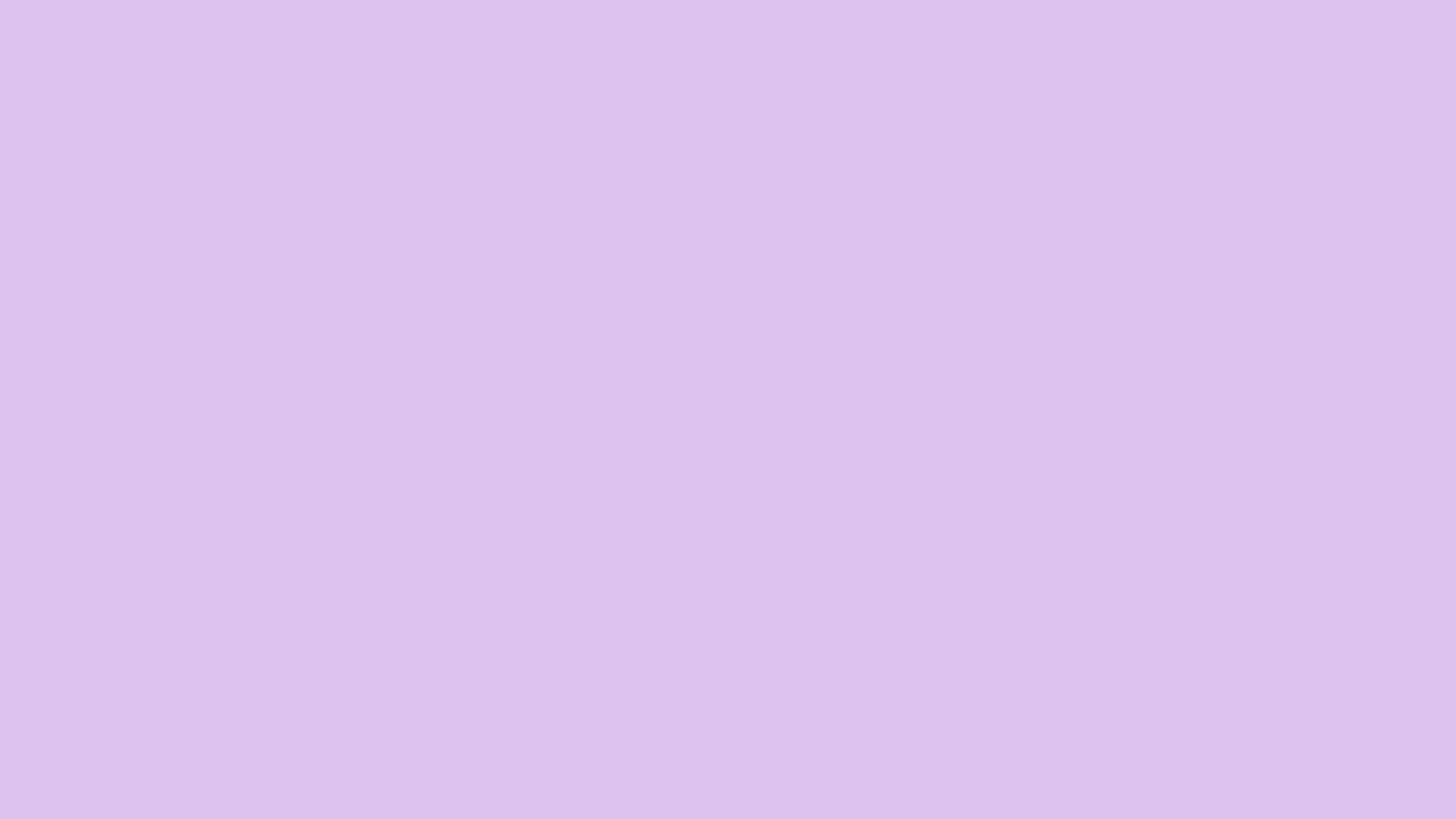 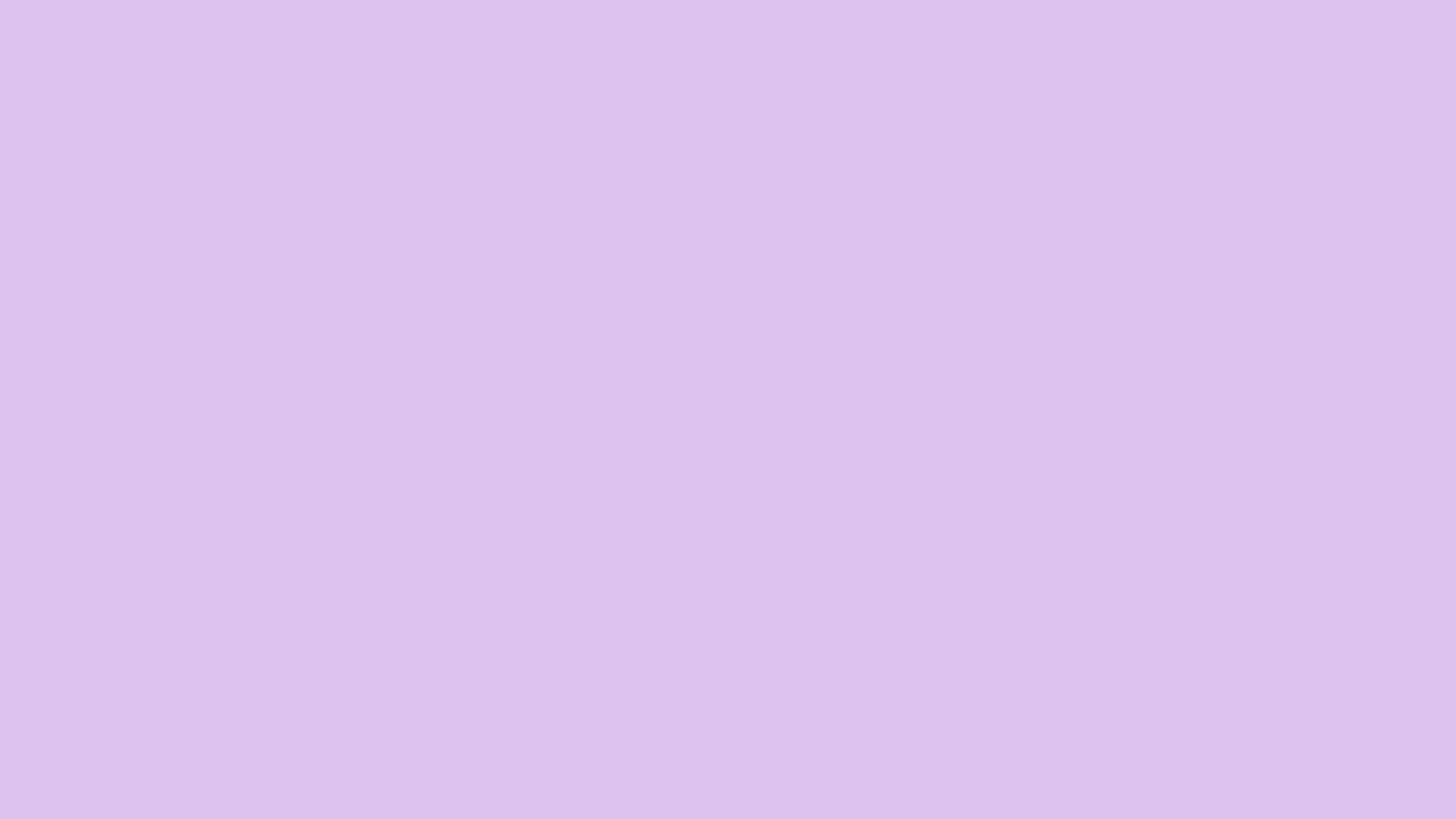 Top Of Mind marketing analysis
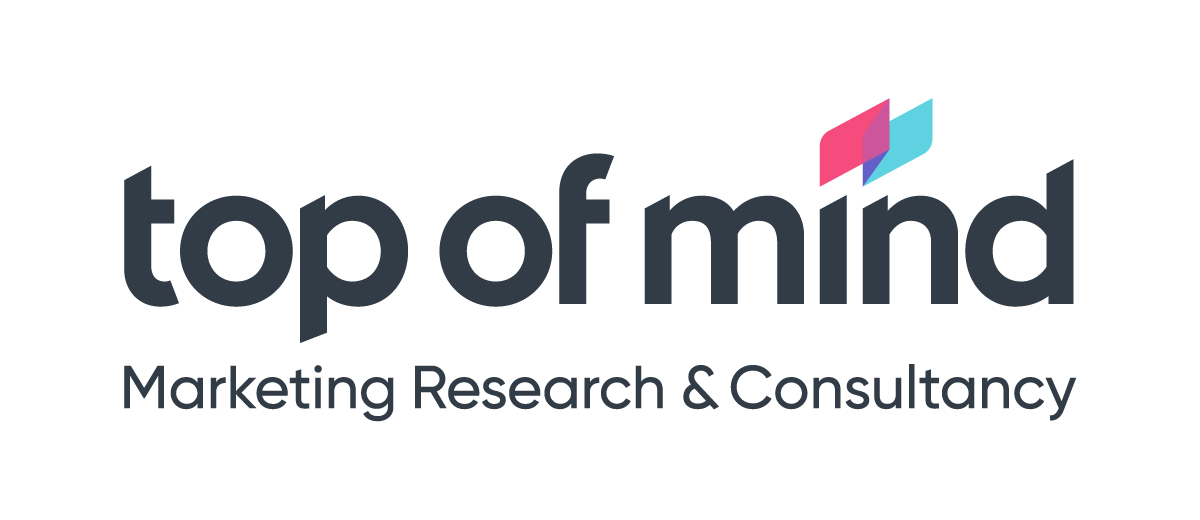 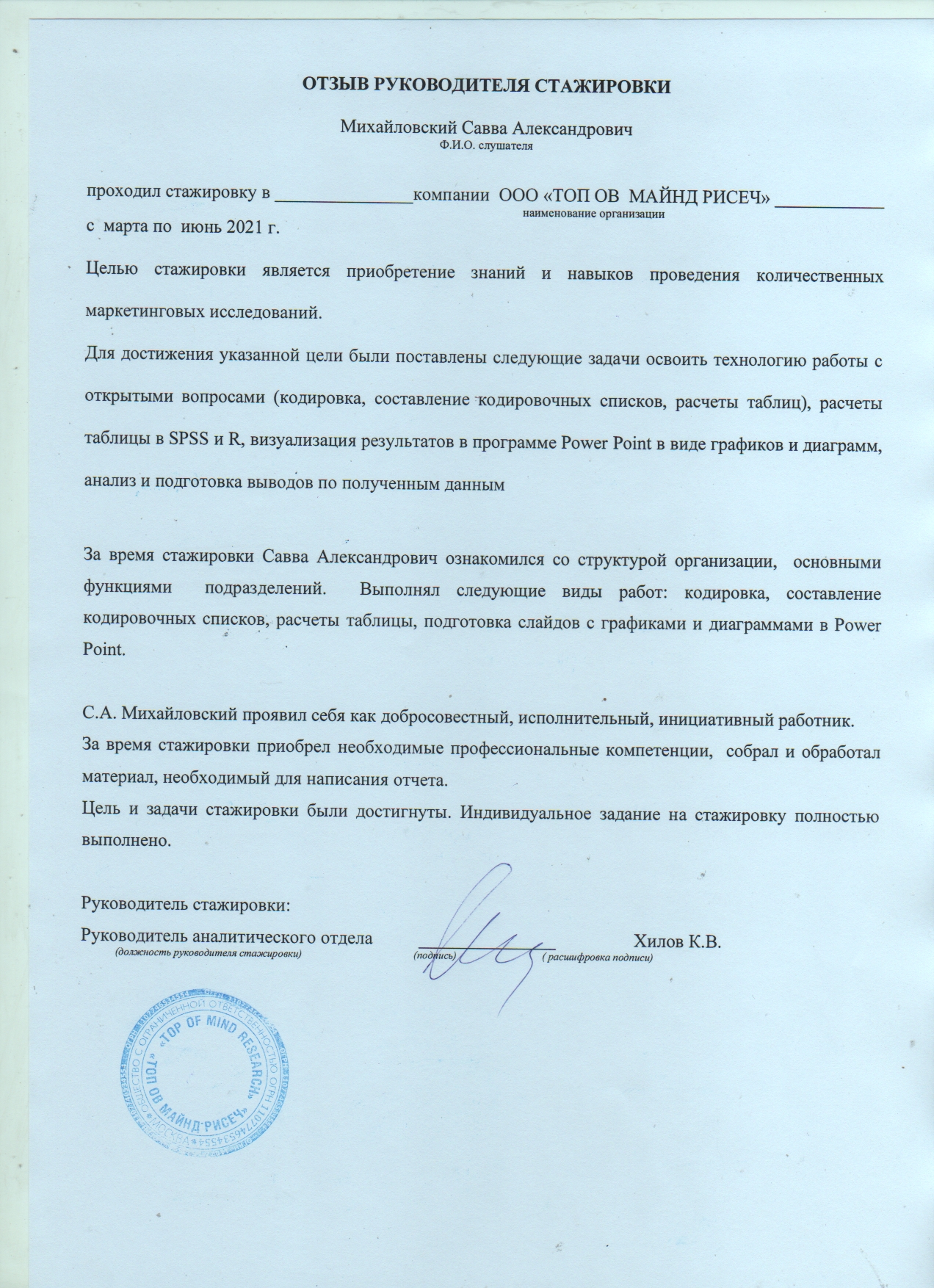 What have I done

Quantitative research of pharmacological market
Determination of approach to promotion of meds (in profile networks)
Communication with medical influencers 
Implementation of approaches to base-sorting automation
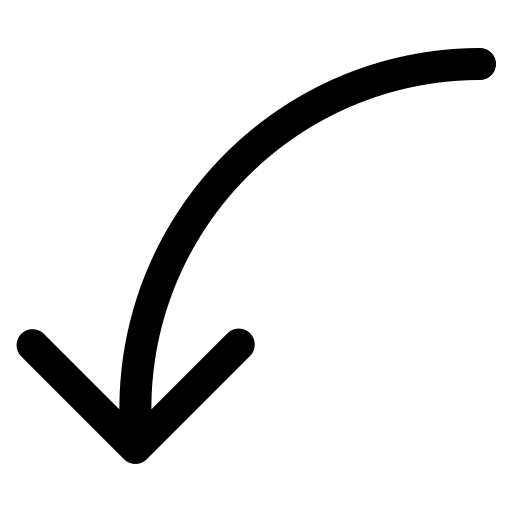 Proof
https://www.topofmind.ru/
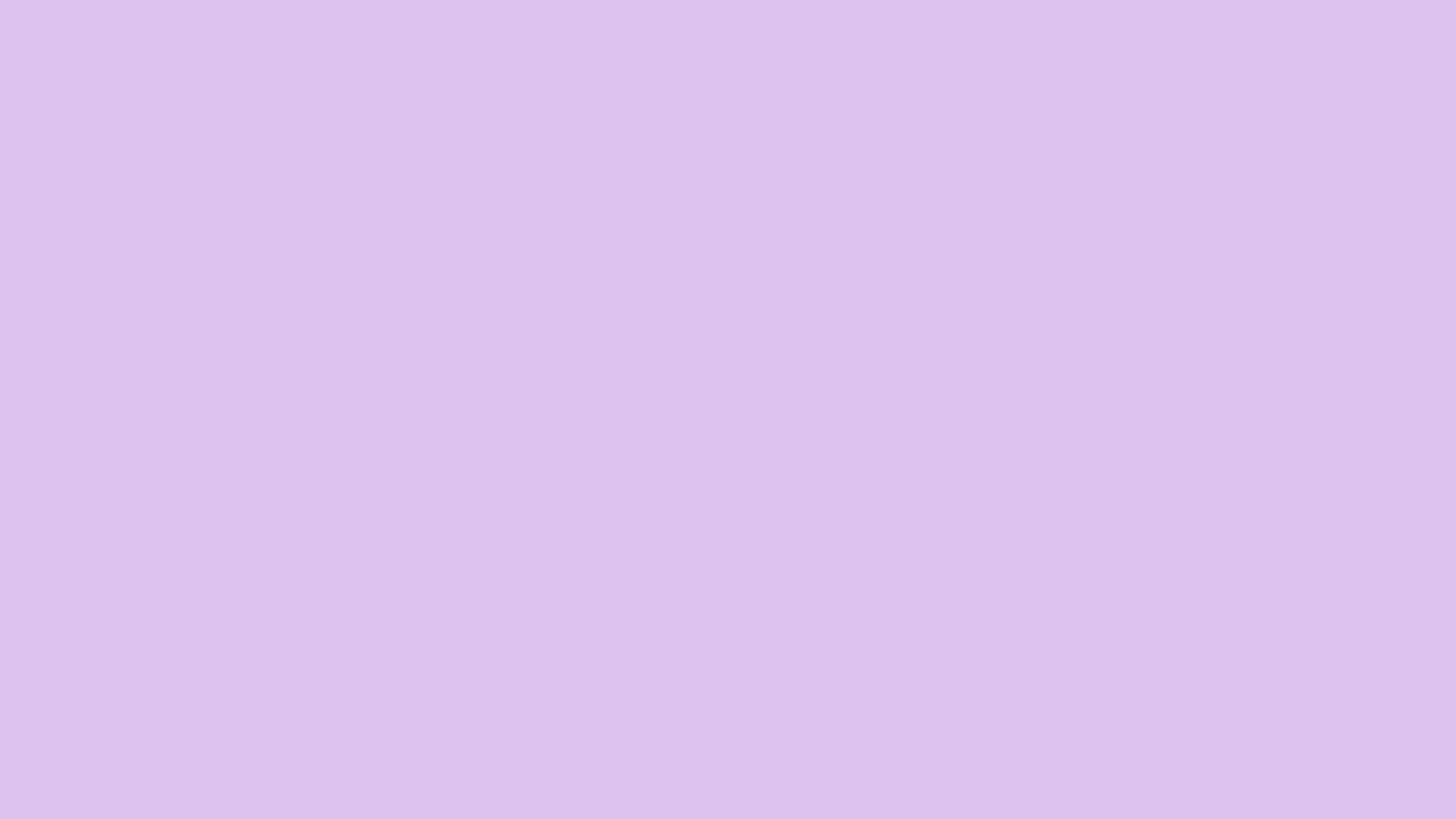 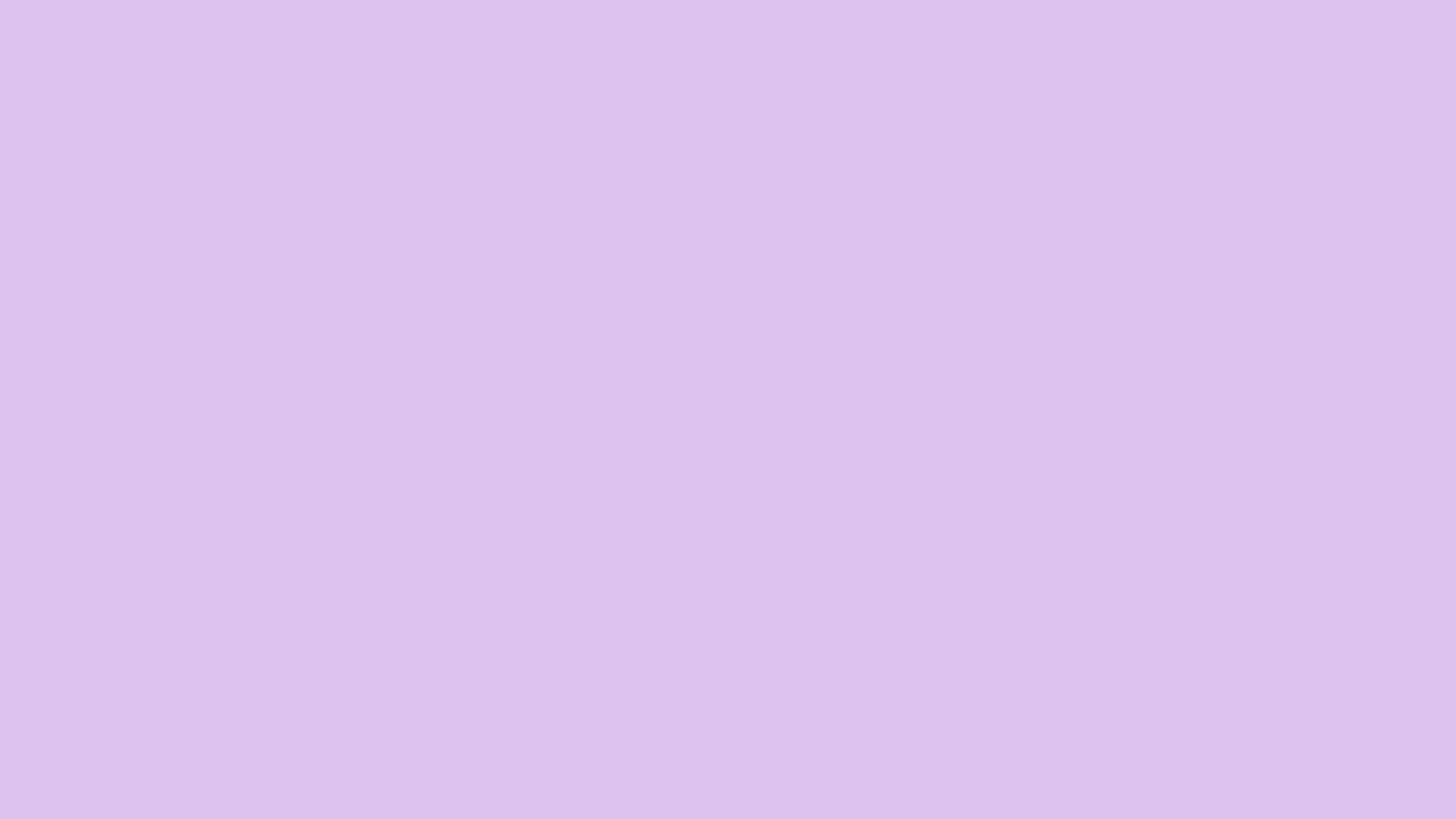 Nicole school
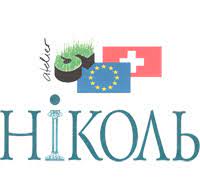 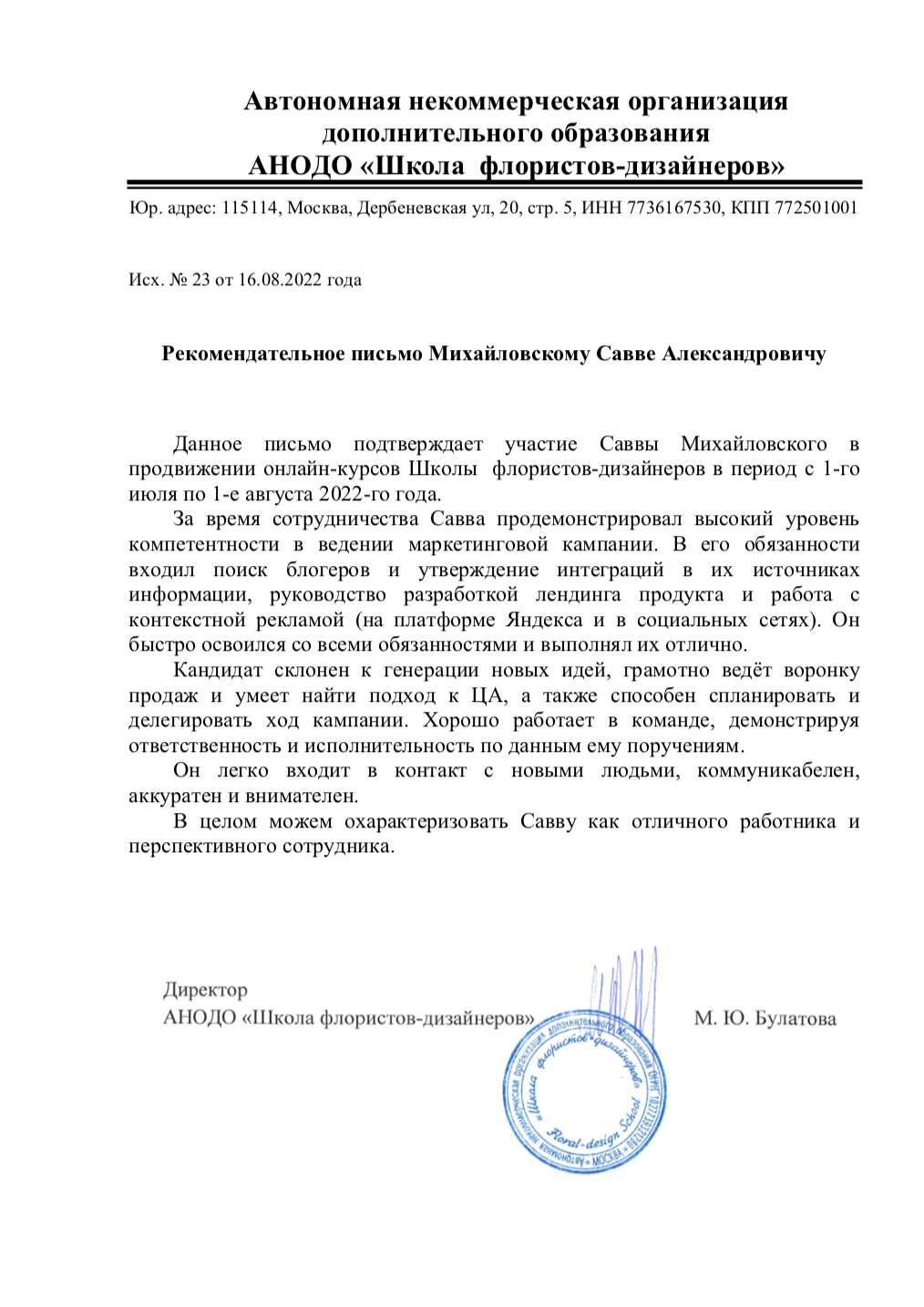 What have I done

Analysis of school’s market position and competitors’ identification
Total rebranding (website, logo, slogan, positioning)
Increased sales of online direction up to 40 clients (there were only 2)
Developed effective conversion funnel
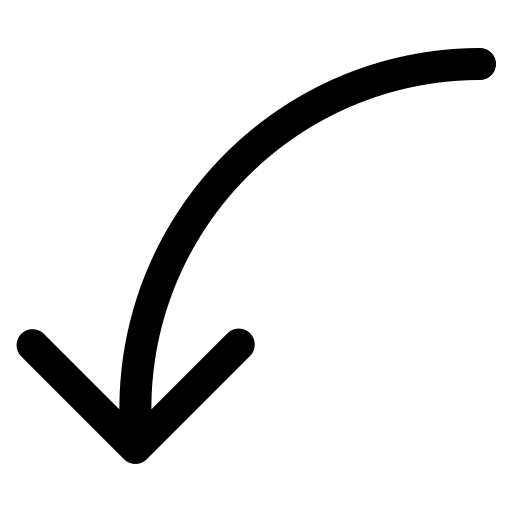 Proof
https://art-nicole.com/online-school
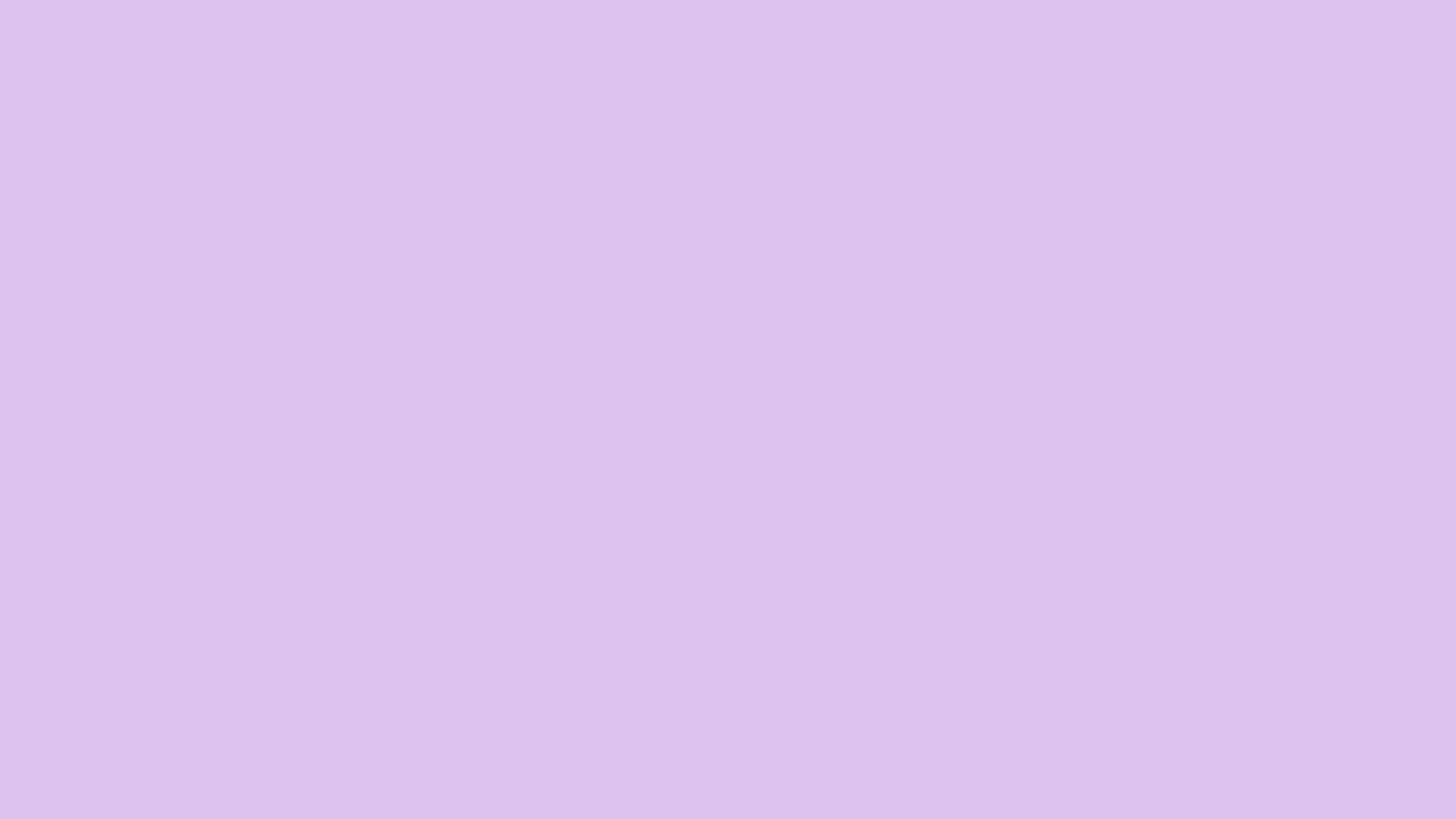 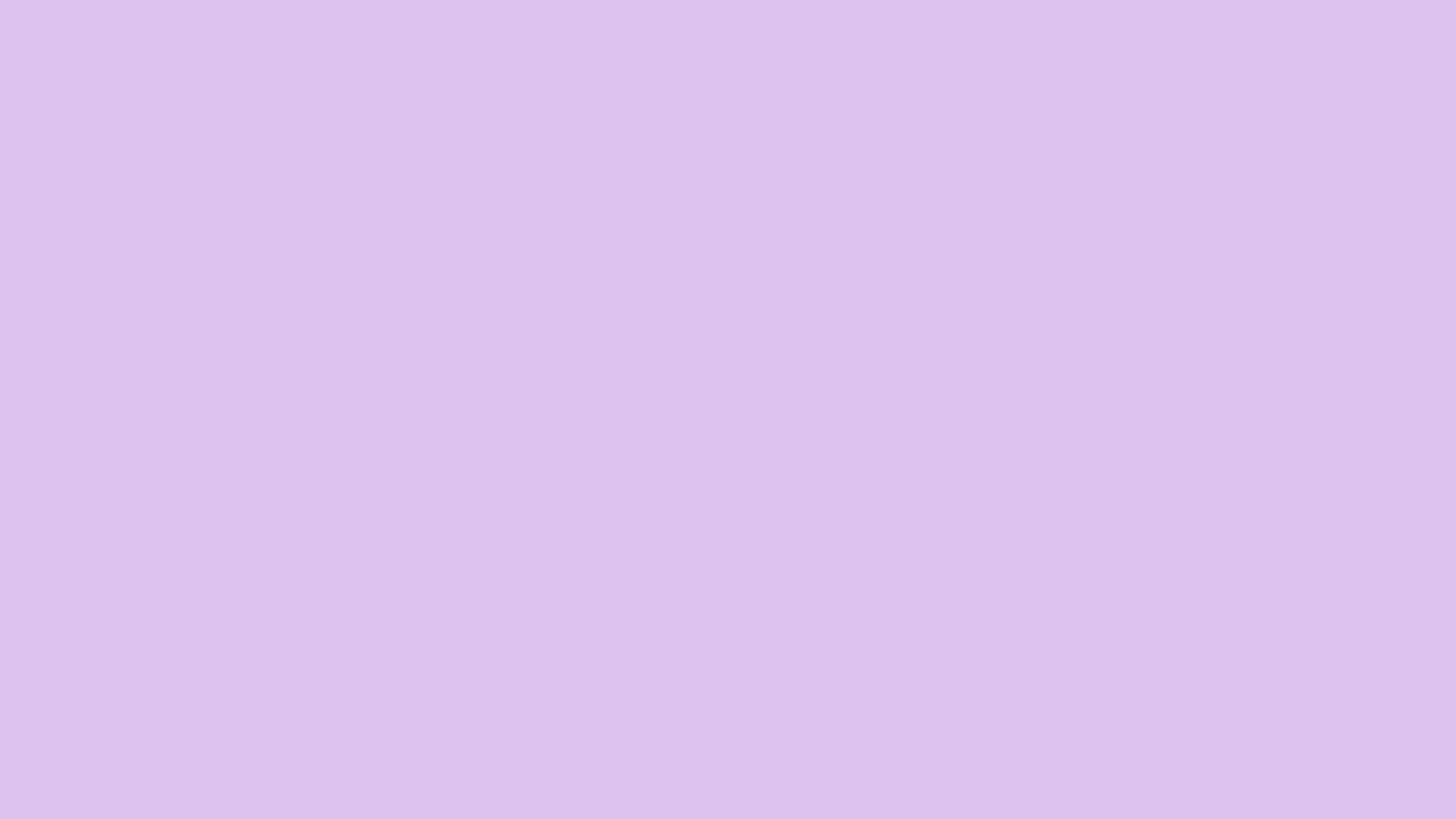 Instead of conclusion
The world today is facing the crisis point. However, new conditions of the market also open up prospects for innovative projects refreshing the industry!

My experience of analytics, production and branding will help your business whatever you’re going to do: to launch a new product or to upgrade the old one. 

Interested in other cases or wish to know my background? Just contact me and ask any questions you wish. Remember: history of the Blockchain is written today – take a chance to be imprinted on the pages. 

Telegram: @ReptiloidCrisis
Gmail: mekalovske@gmail.com
w/a: 89299922489